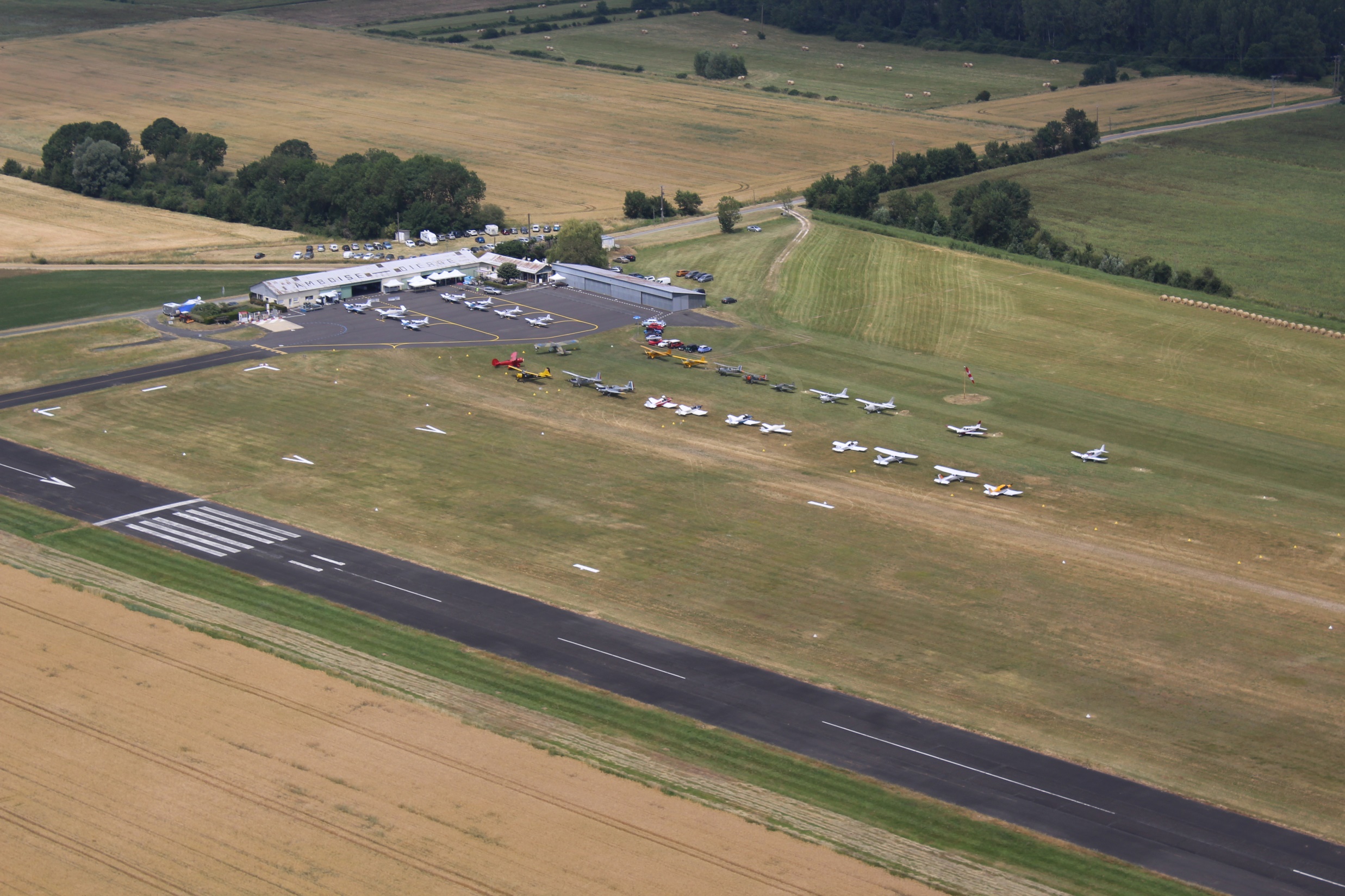 Les Ailes Tourangelles 60 Ans de passion dans les airsJPO 29 et 30 JUIN 2019
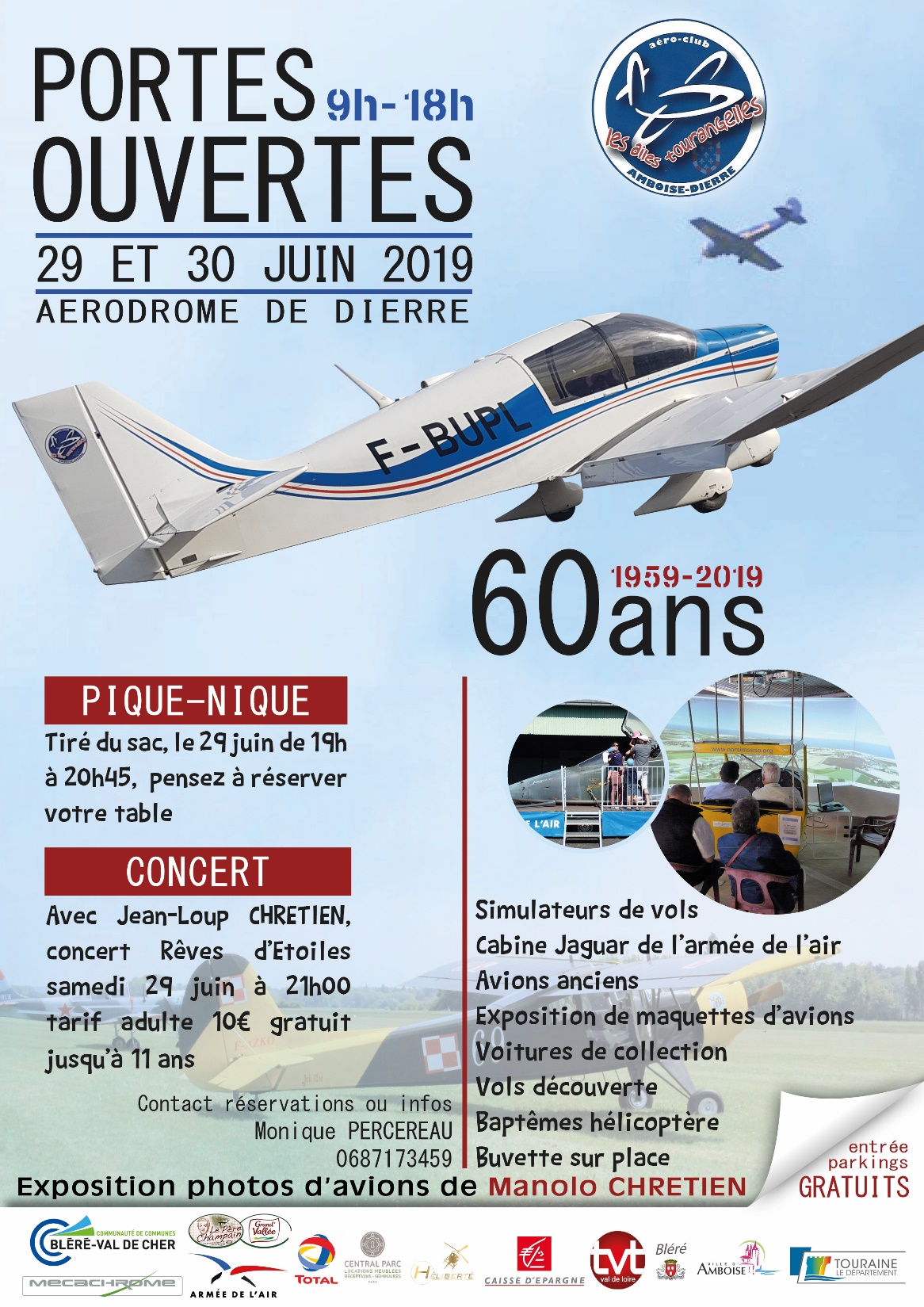 ACAT60 Ans Le programme des festivités
2
60 Ans
Un peu d’histoire(Archives)
3
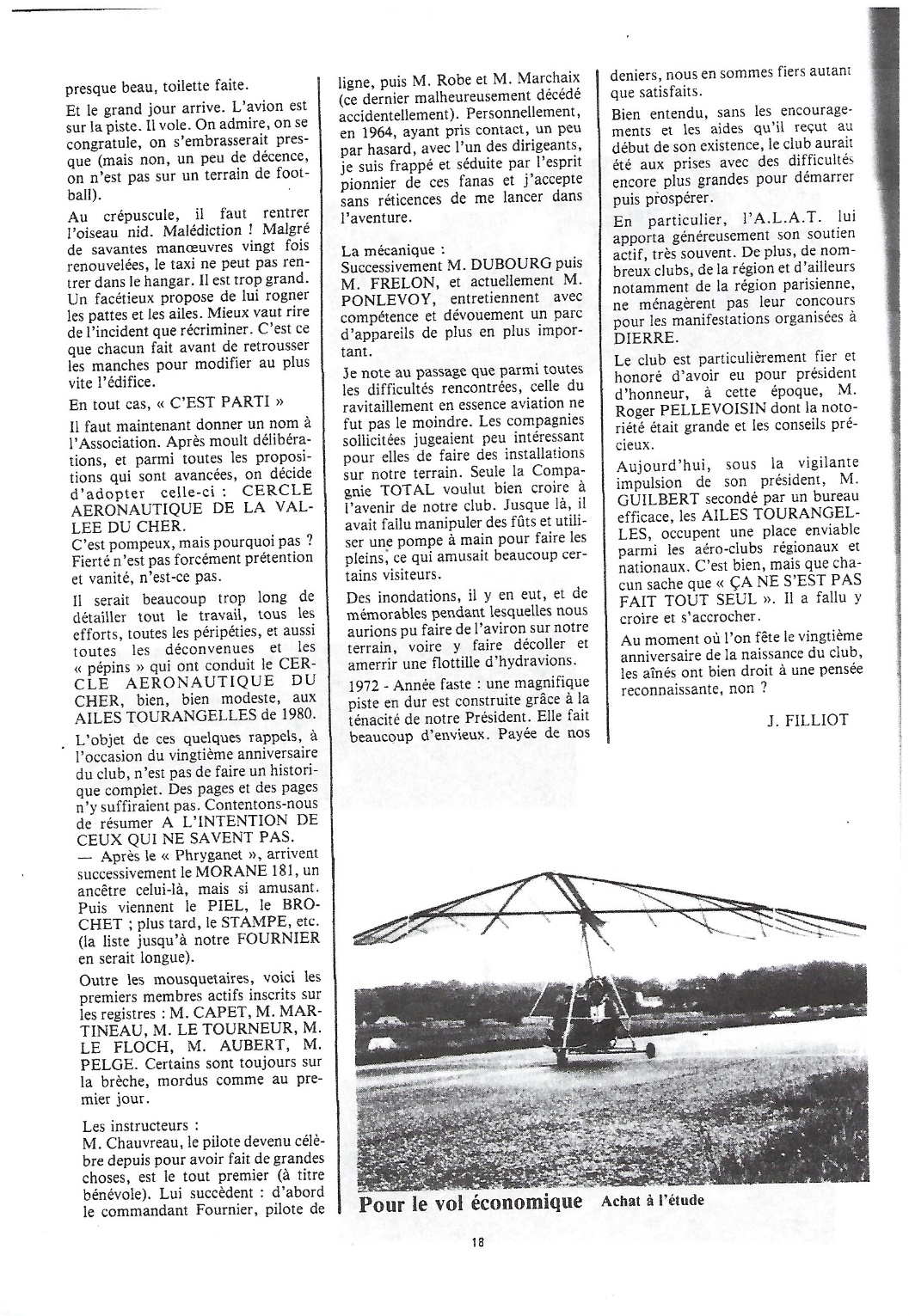 4
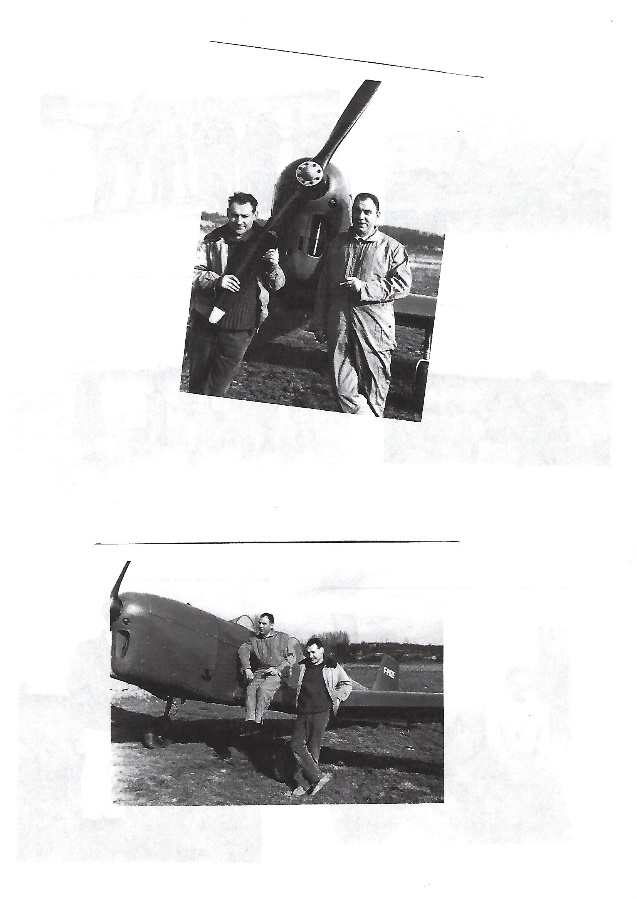 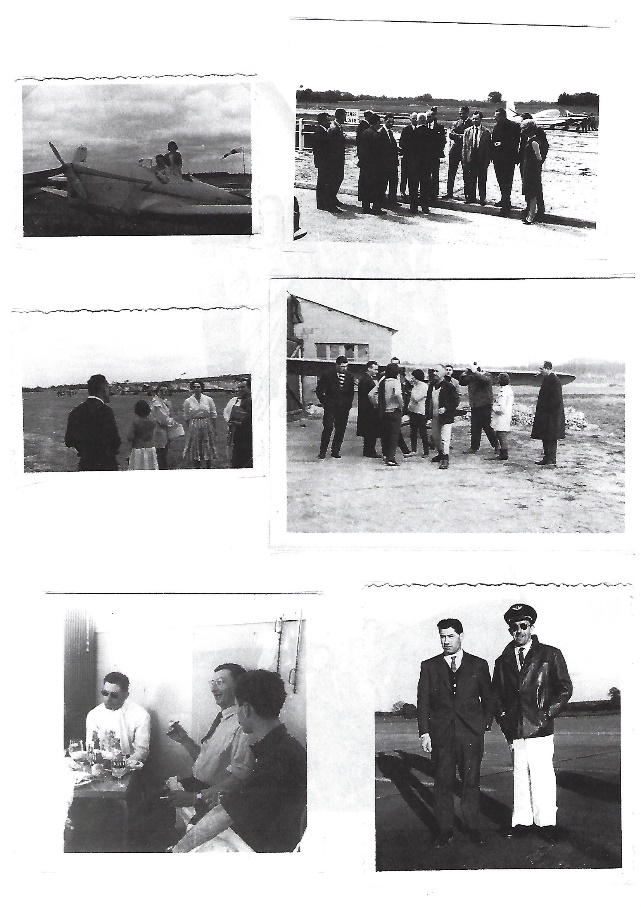 Merci à toutes les équipes dirigeantes et aux bénévoles qui ont contribué jusqu’à ce jour au développement des Ailes Tourangelles
60 Ans
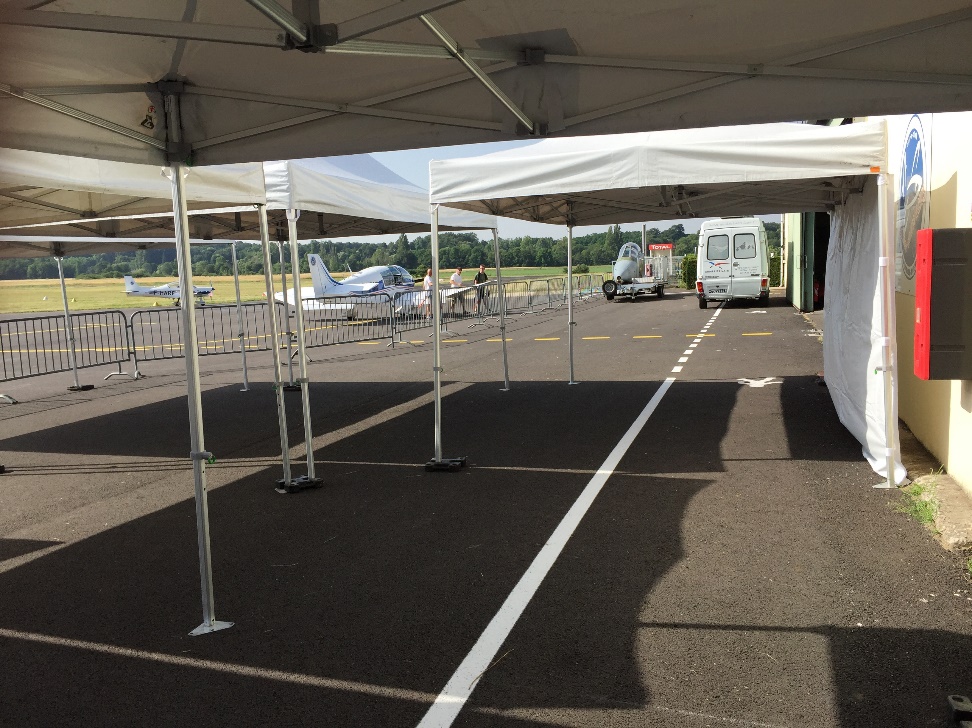 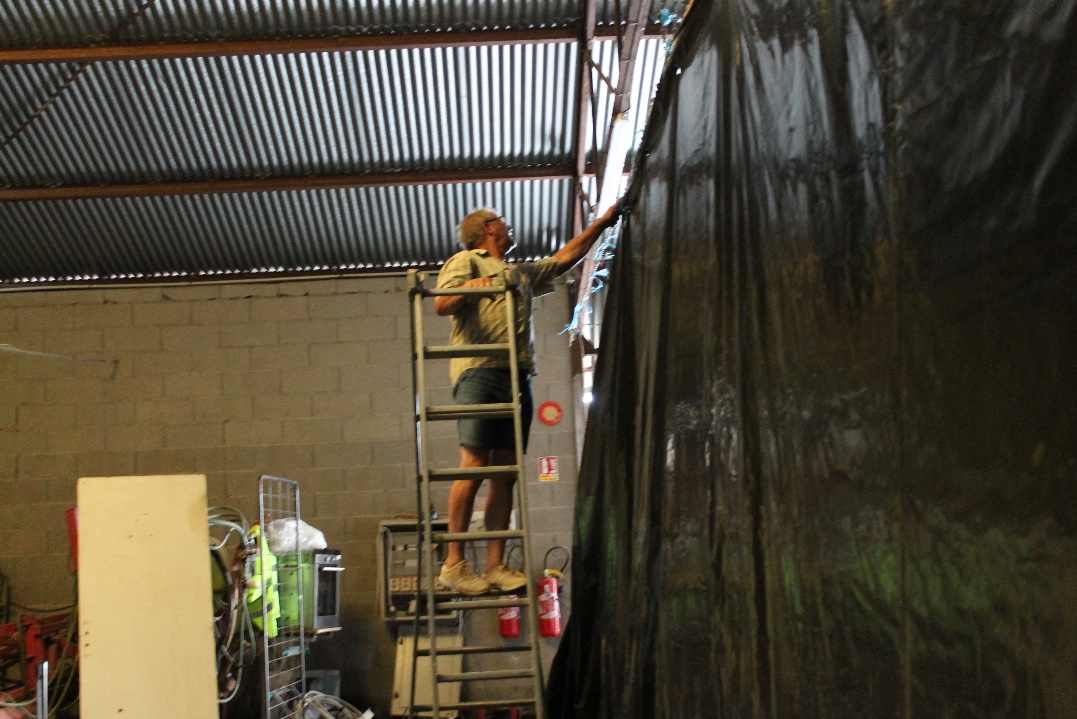 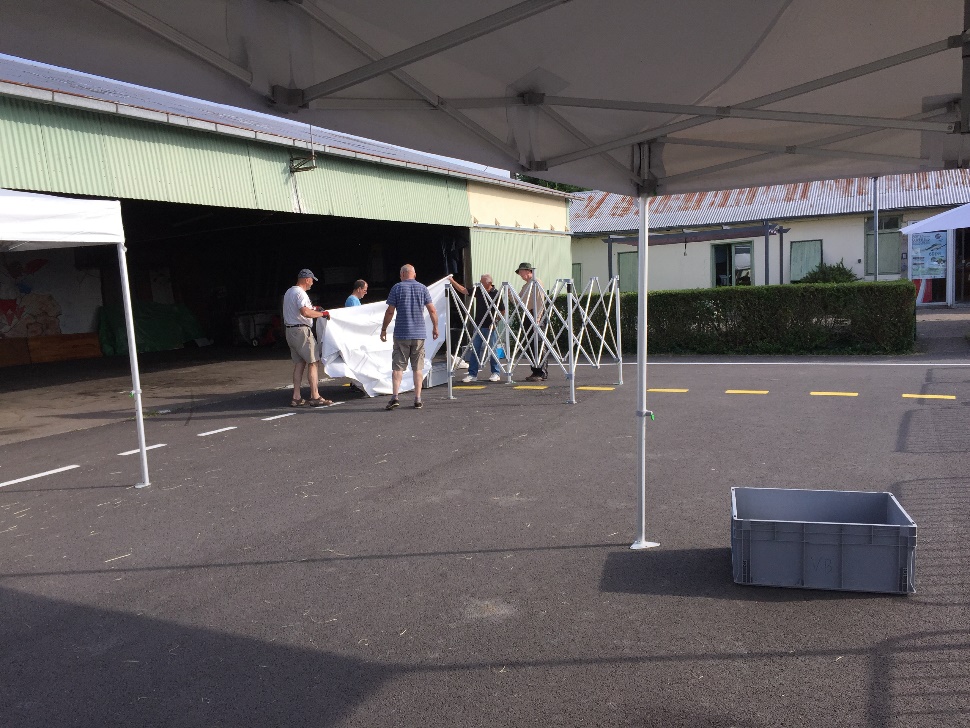 Préparation des installations
6
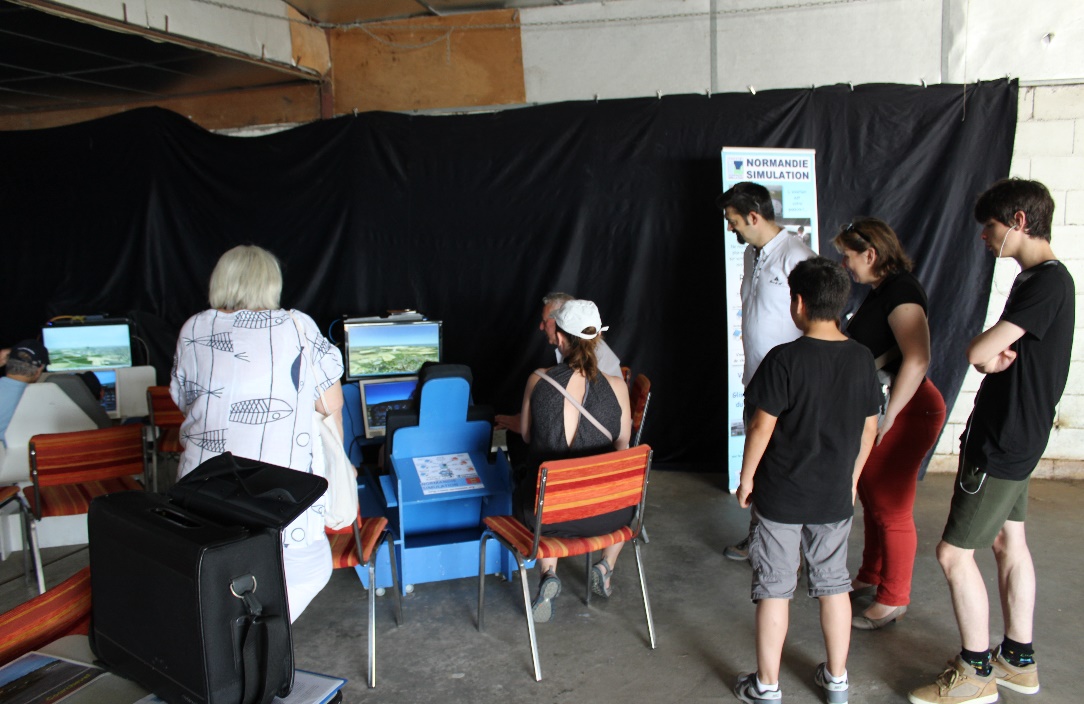 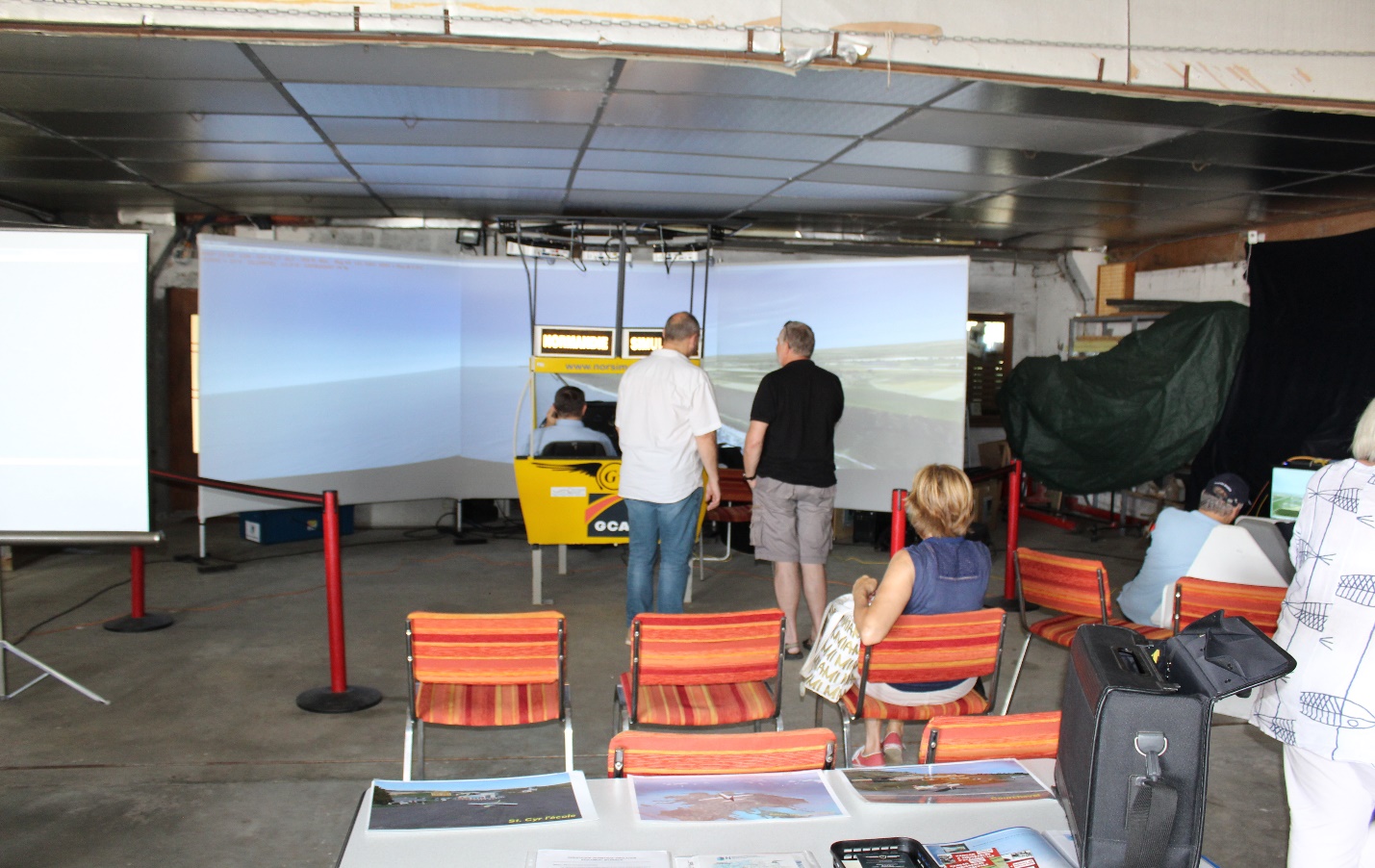 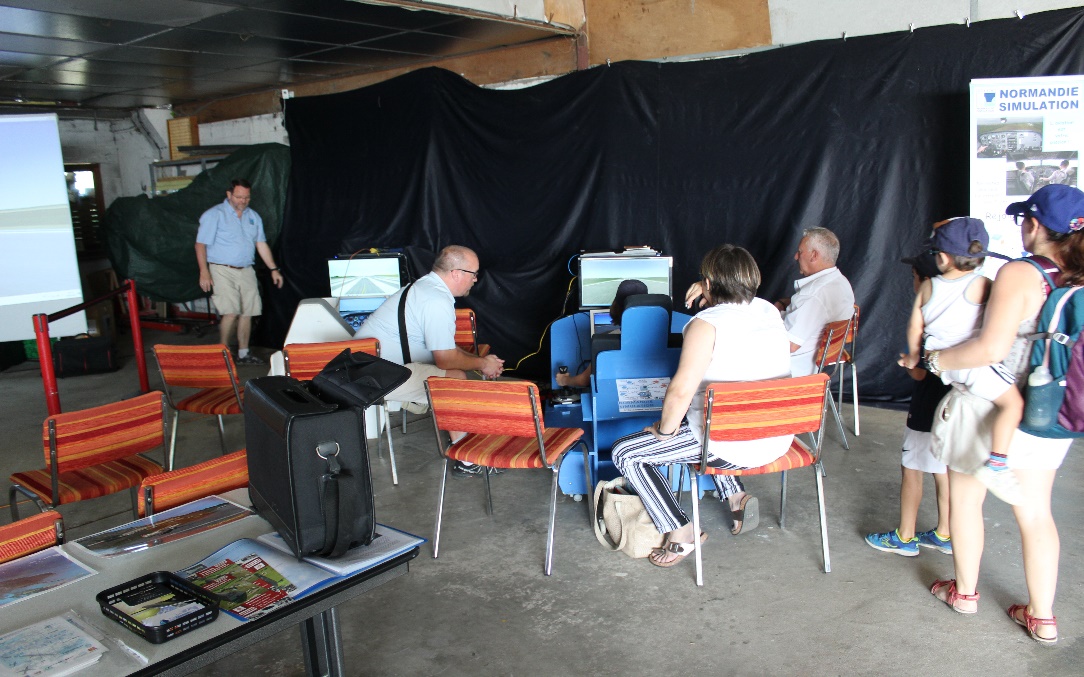 Simulateurs de vol (Association NORSIM)
60 Ans
7
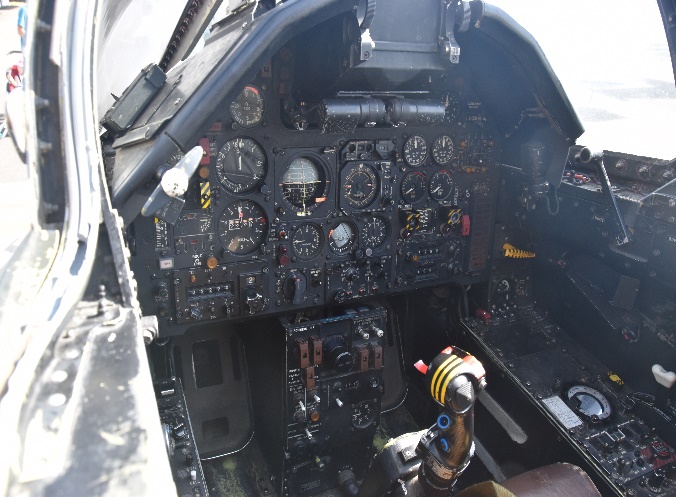 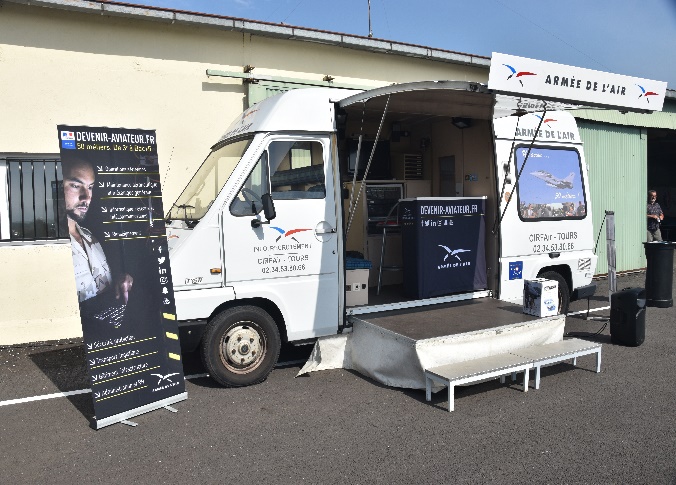 Armée de l’Air:CIRFA ( Cabine jaguar)
60 Ans
8
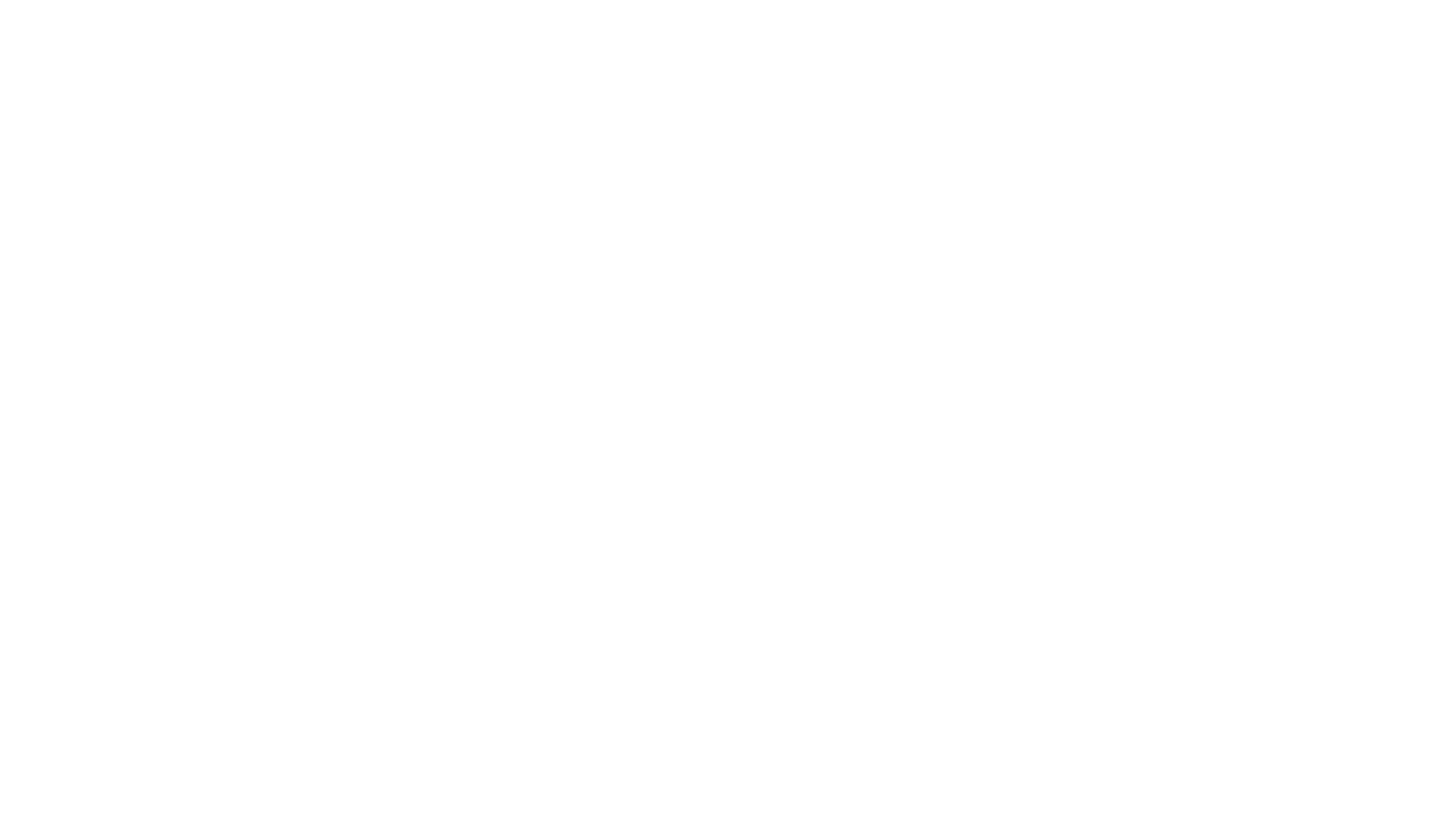 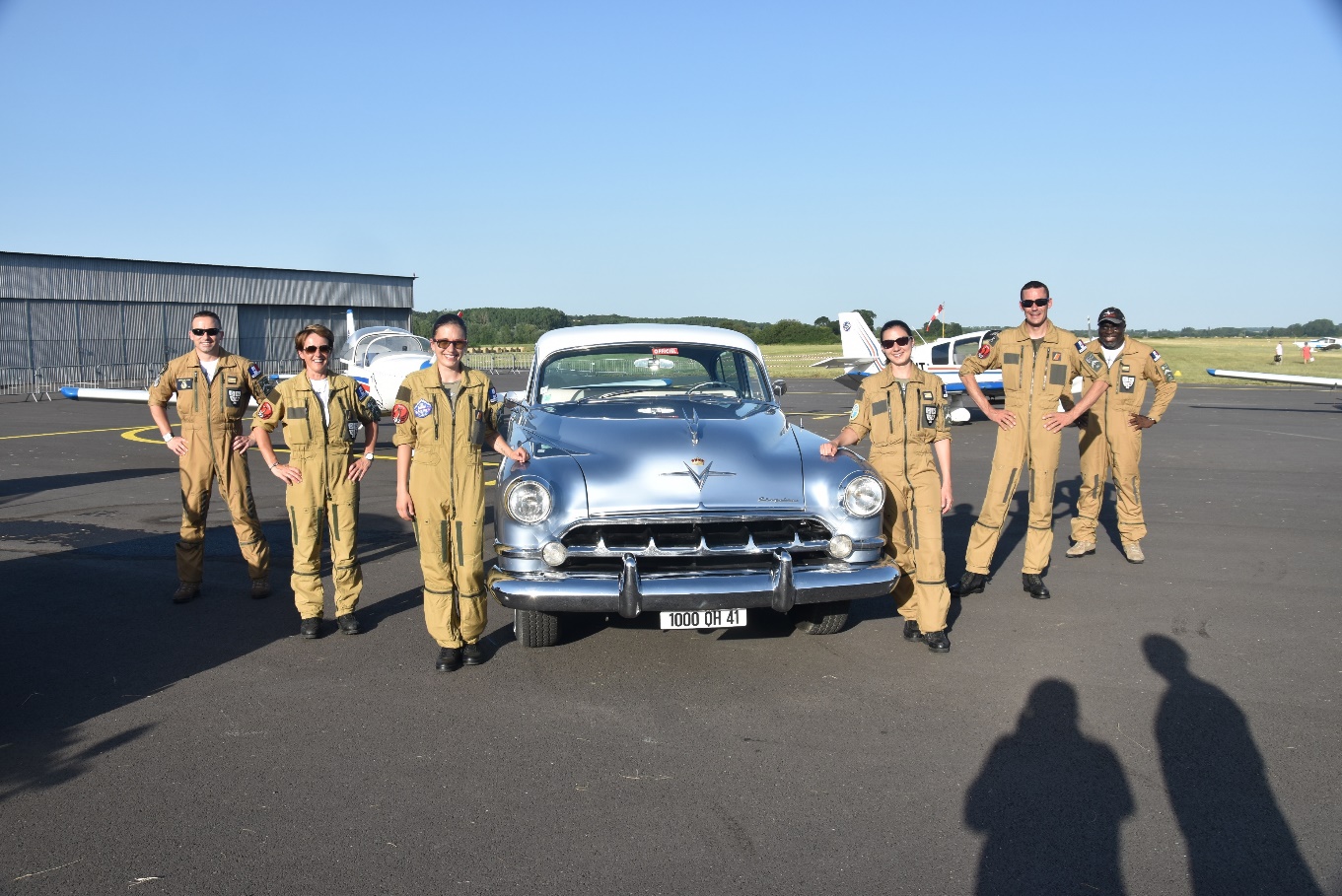 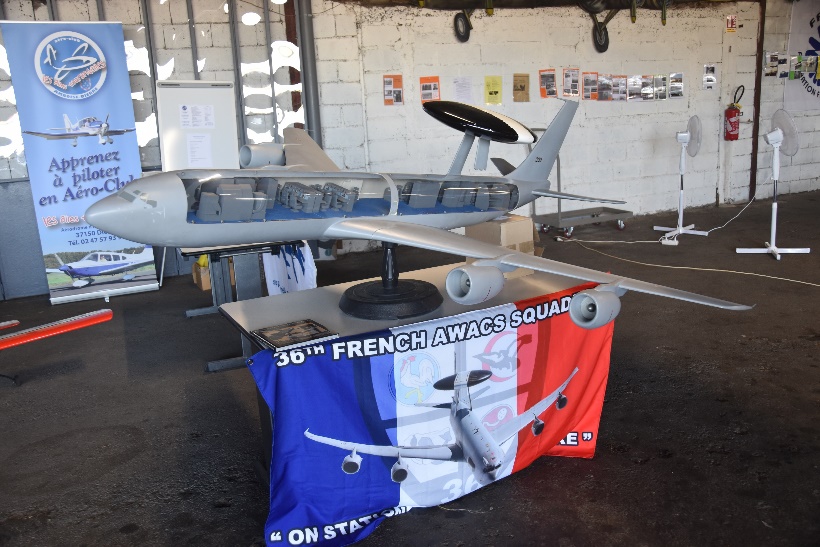 Armée de l’Air :Le charmant equipage de la BA 702
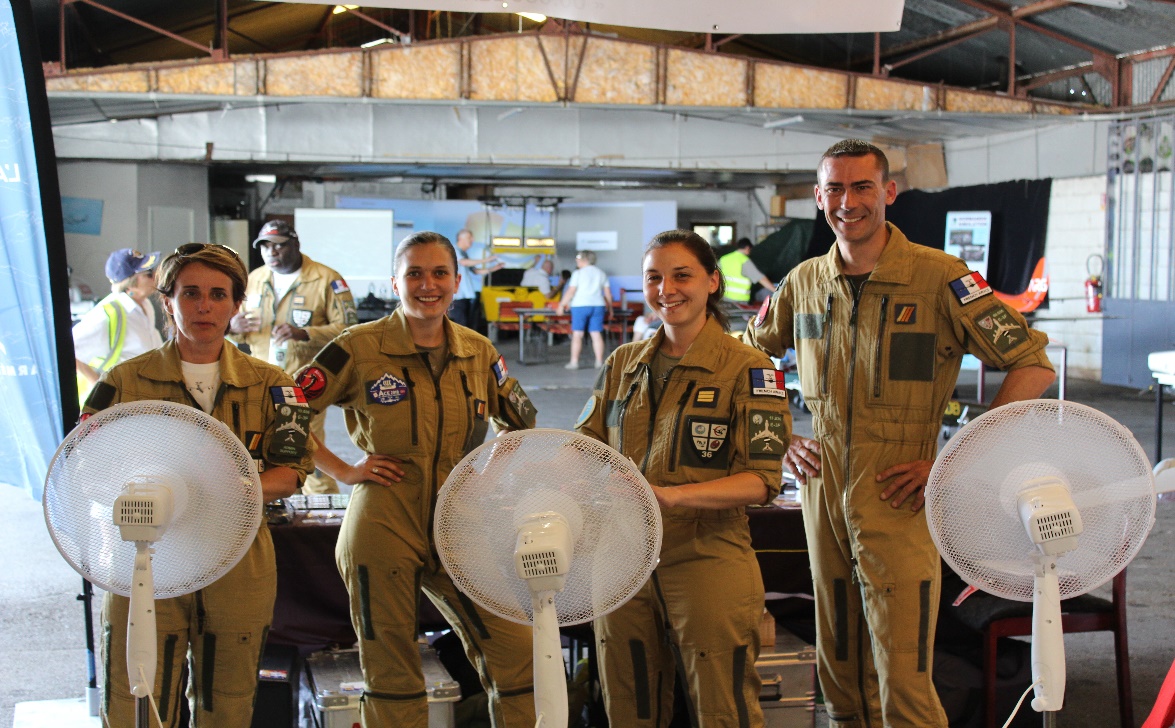 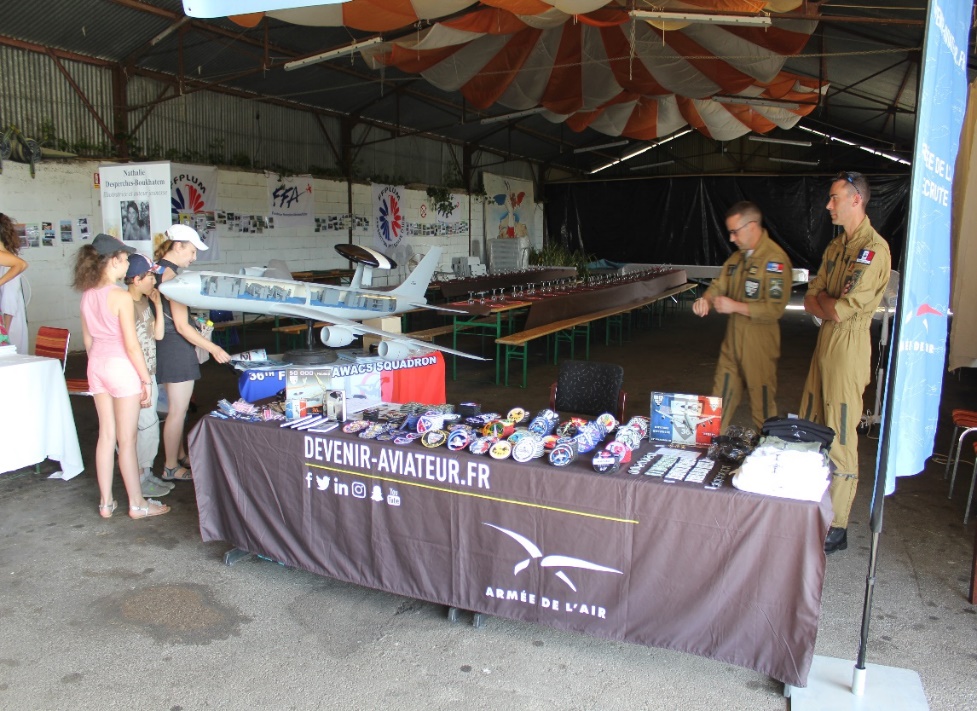 60  Ans
9
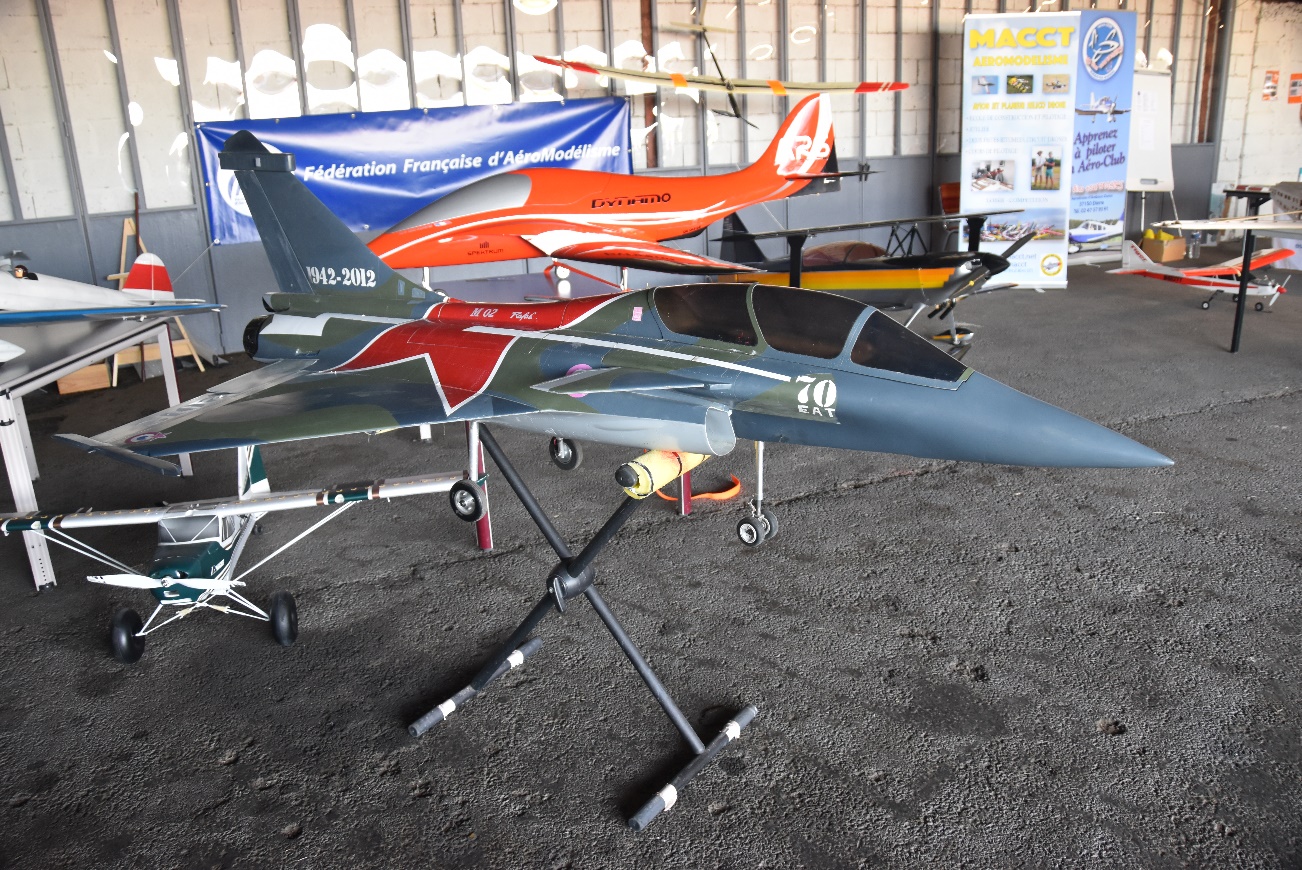 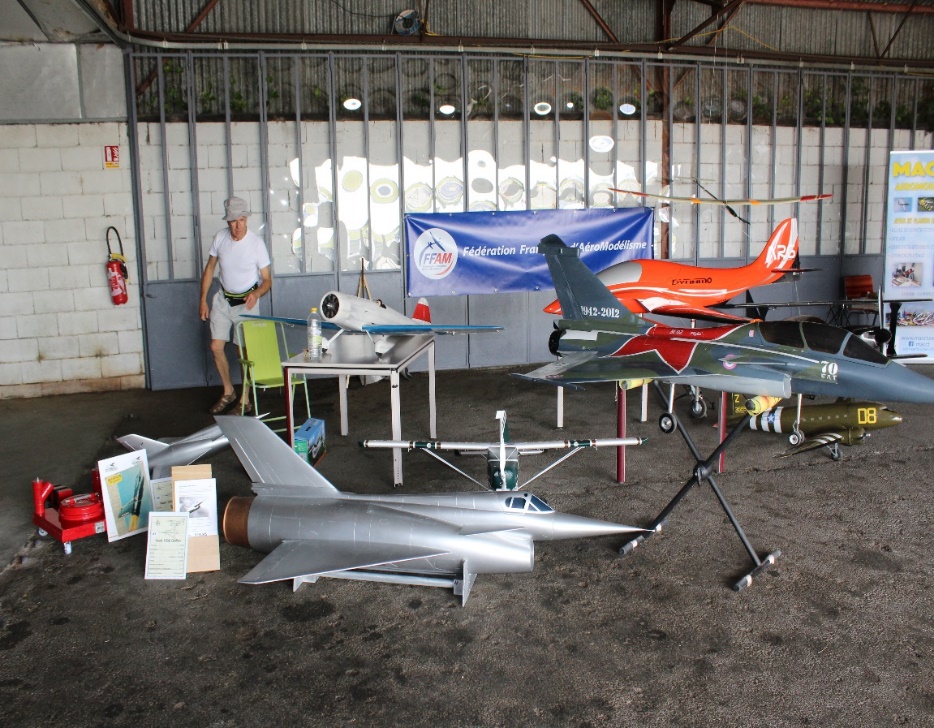 Aéromodélisme (Association MACCT)
60 Ans
10
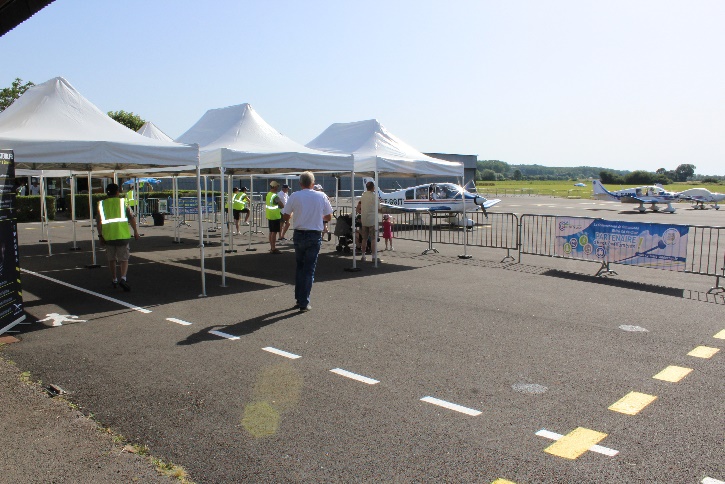 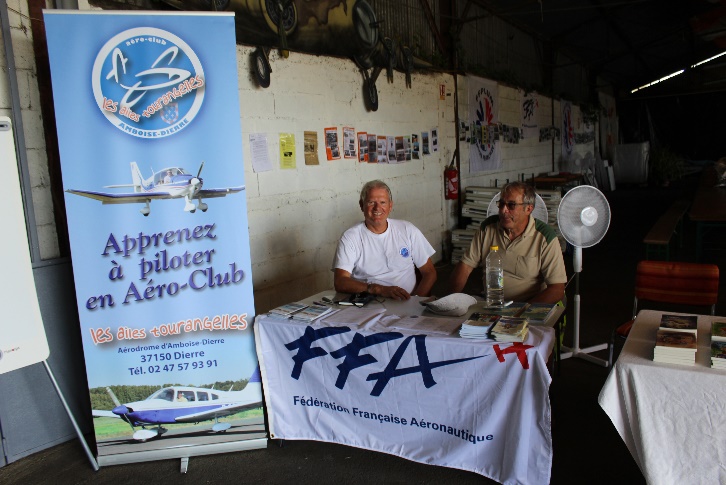 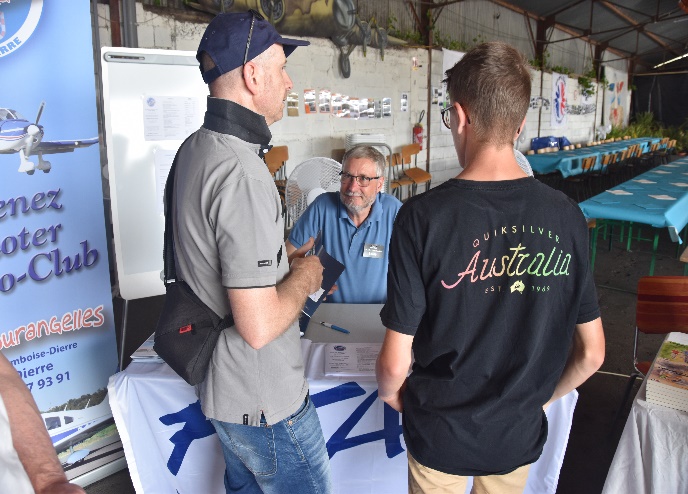 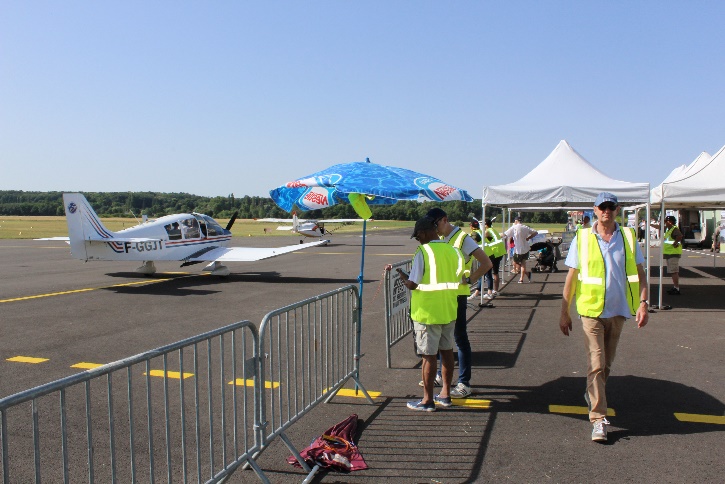 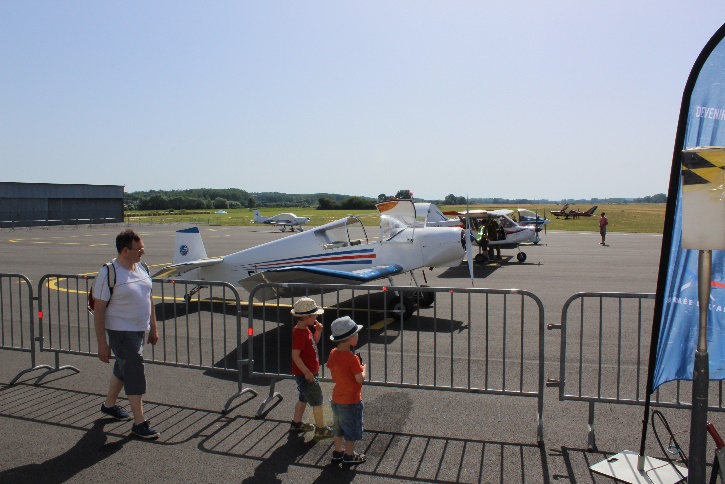 Stand ACAT et accueil du public
11
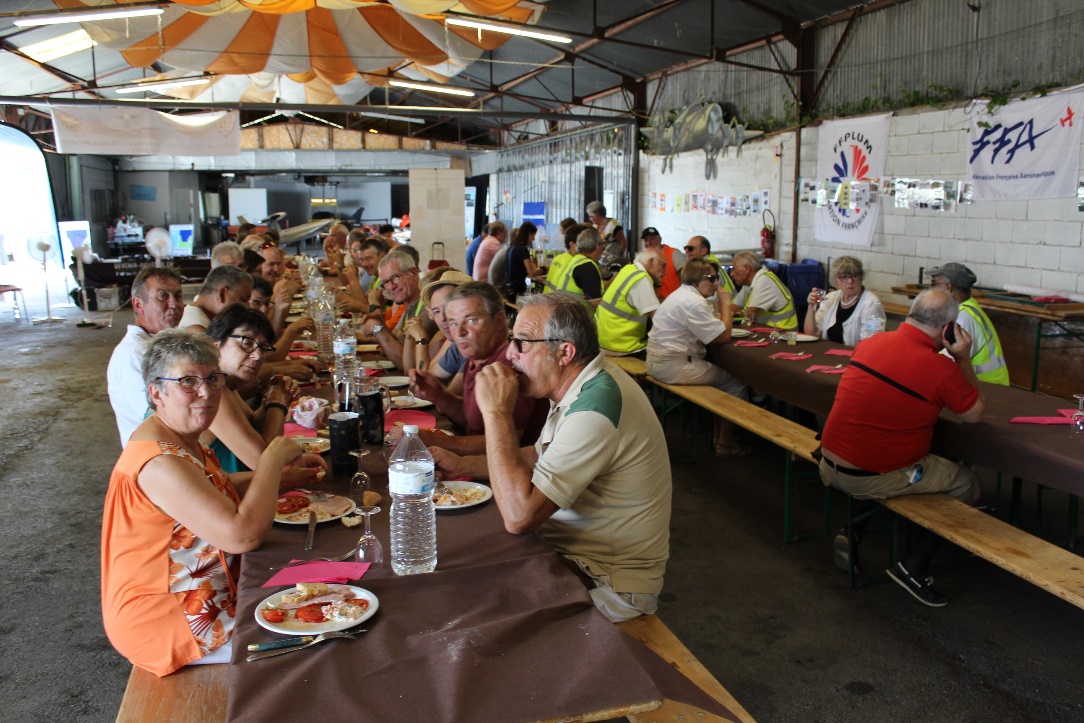 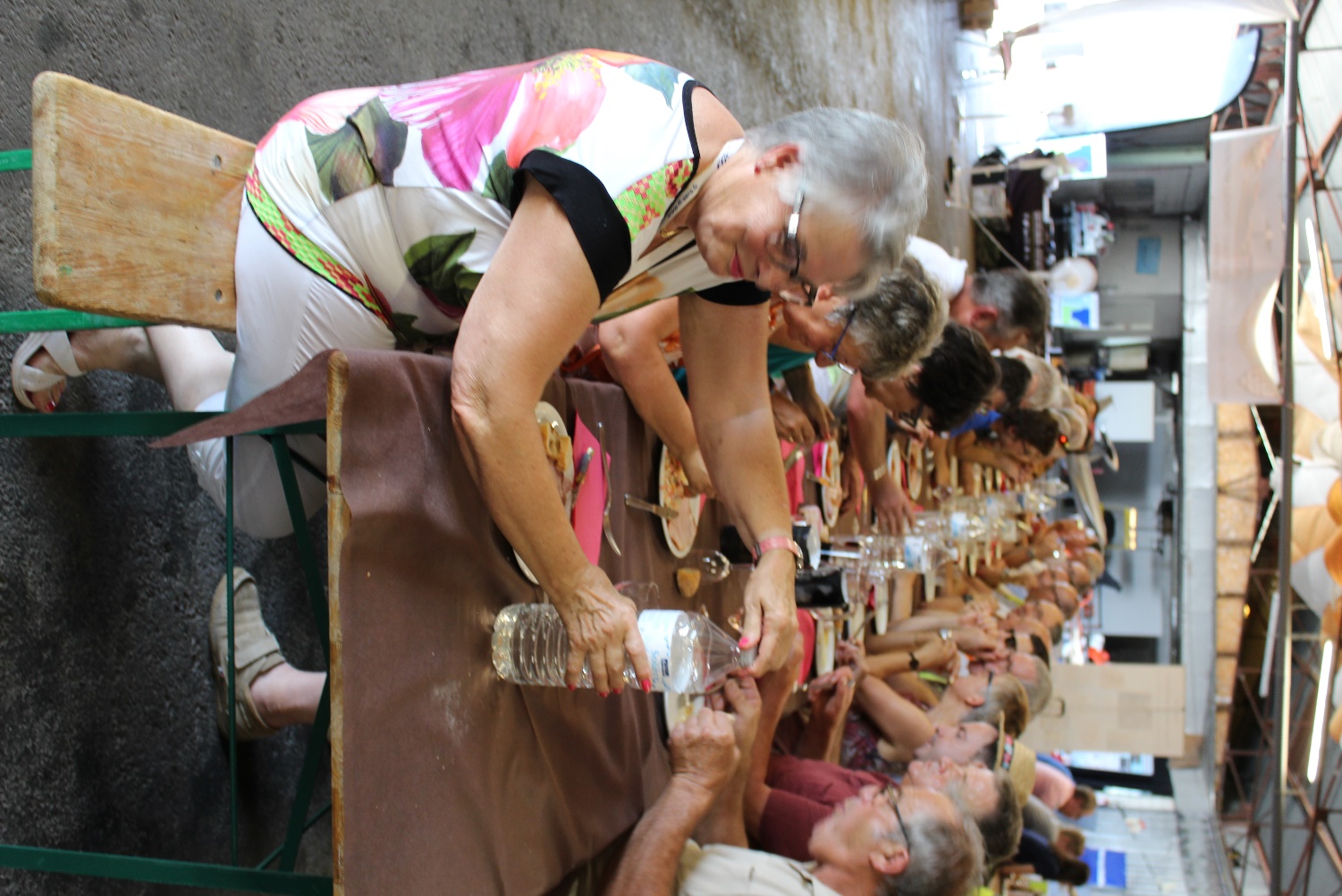 Repas le 29/06 midi avec bénévoles et exposants
12
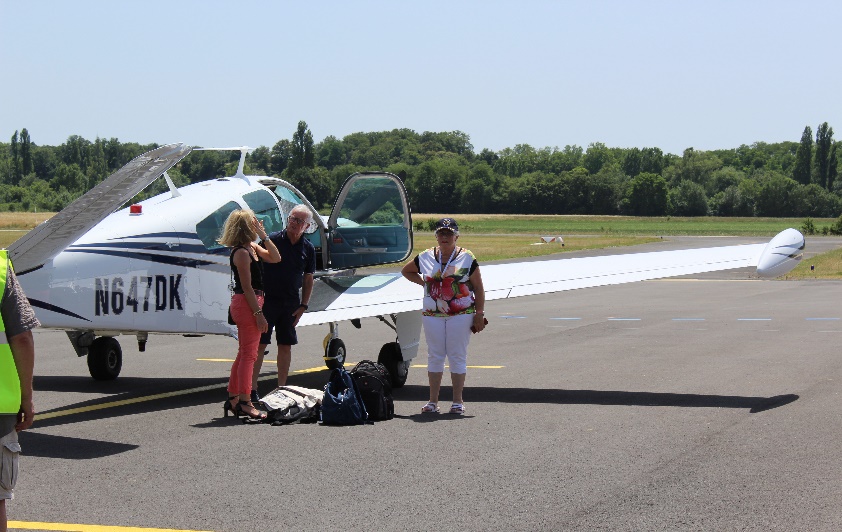 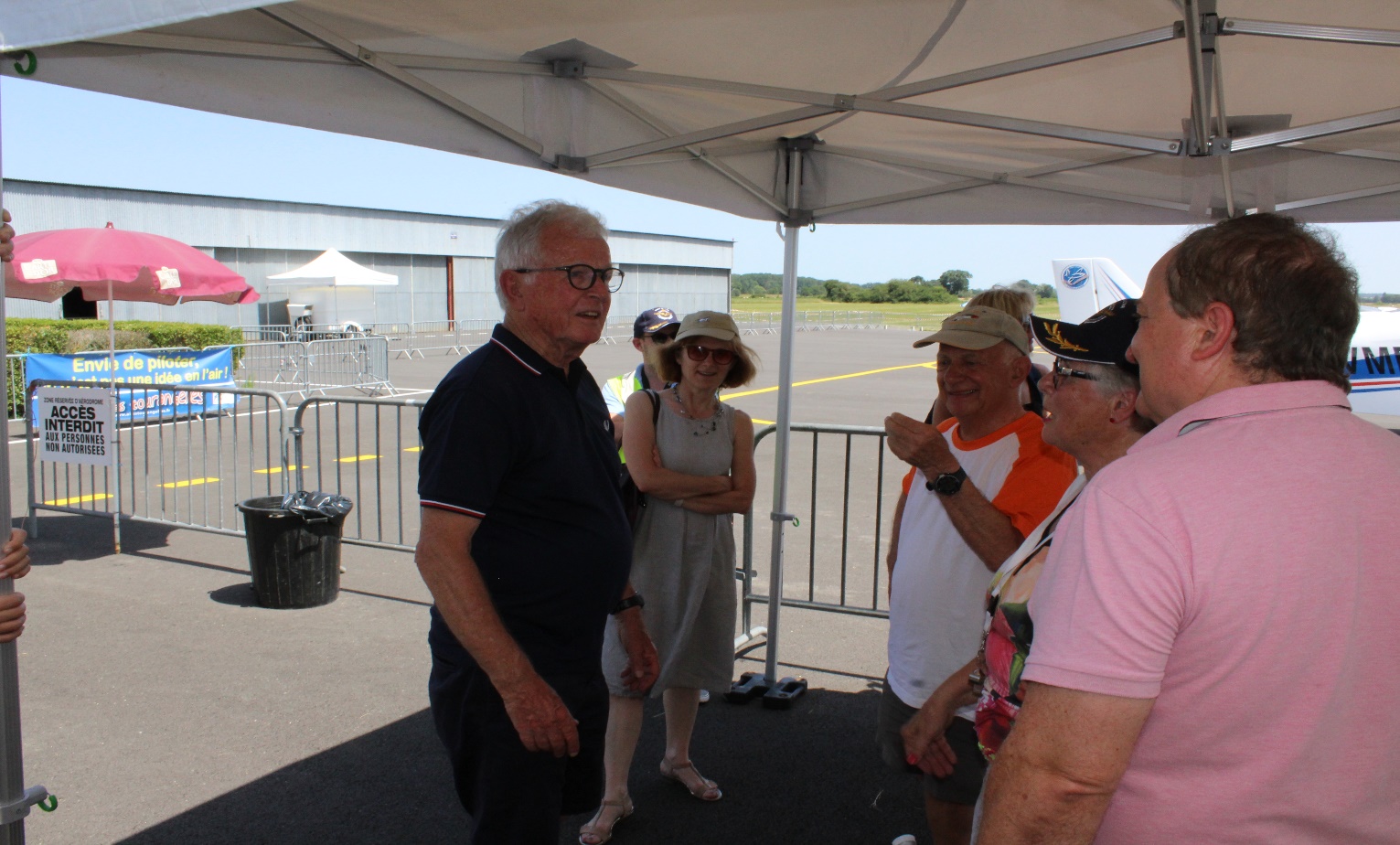 Arrivée de Jean Loup Chrétien
13
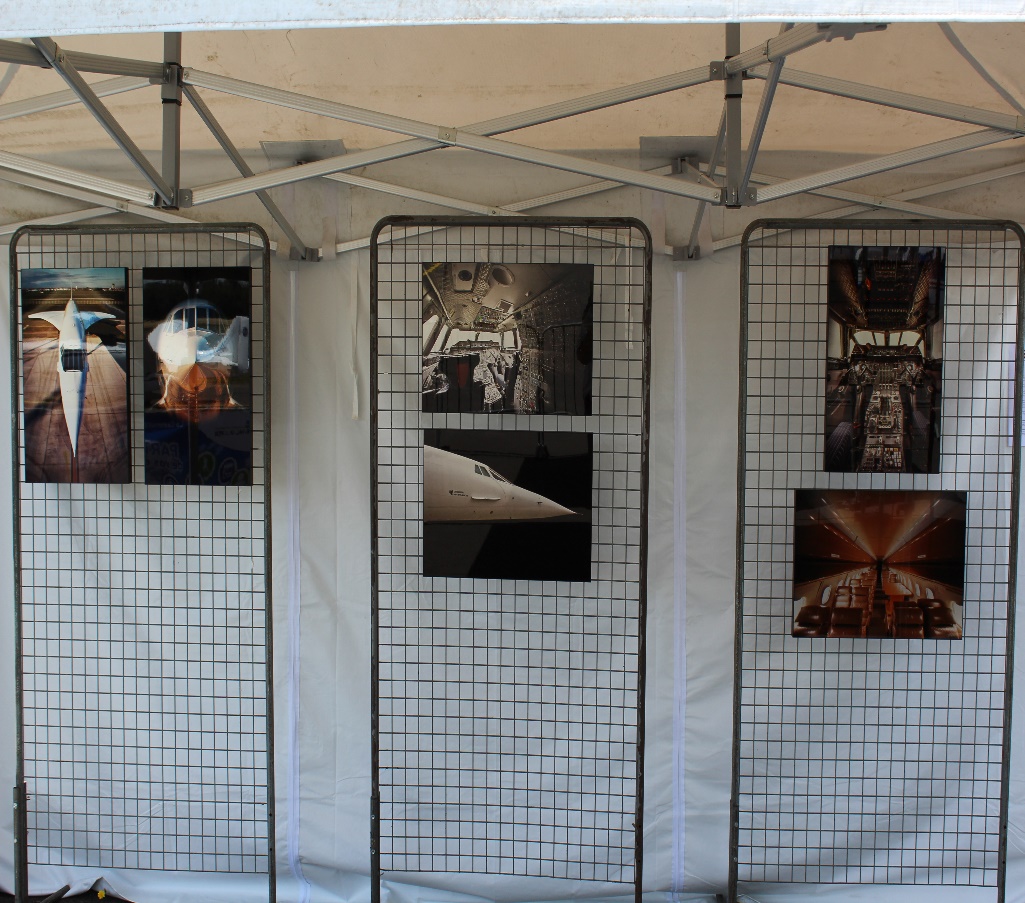 Exposition Photos de Manolo CHRETIEN
14
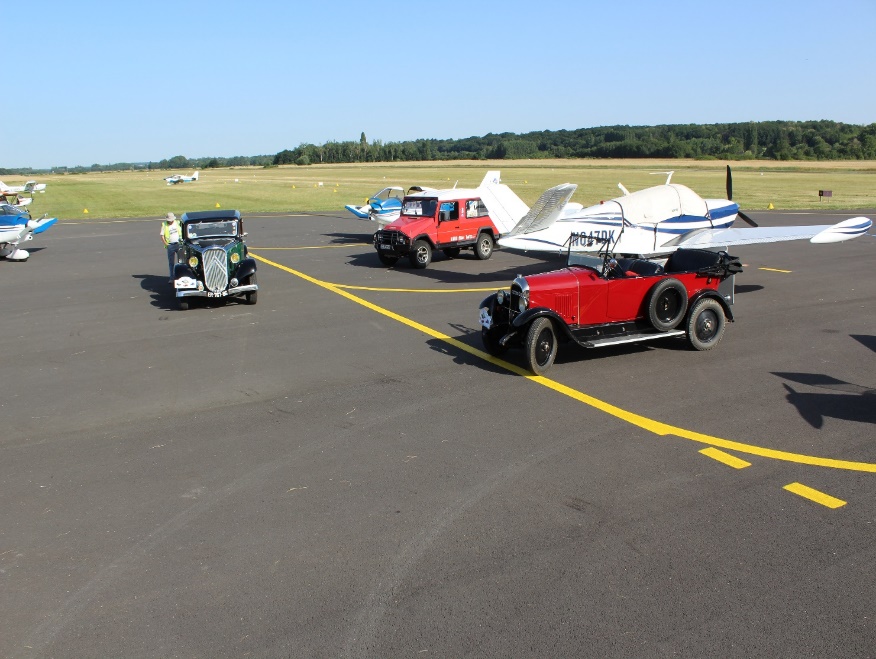 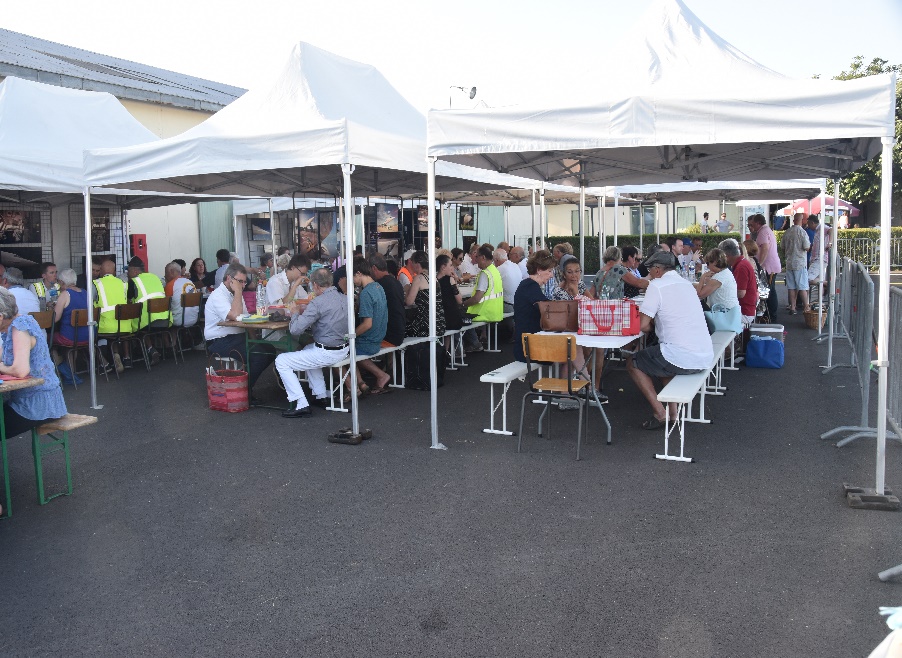 Pique nique en soirée le 29/06
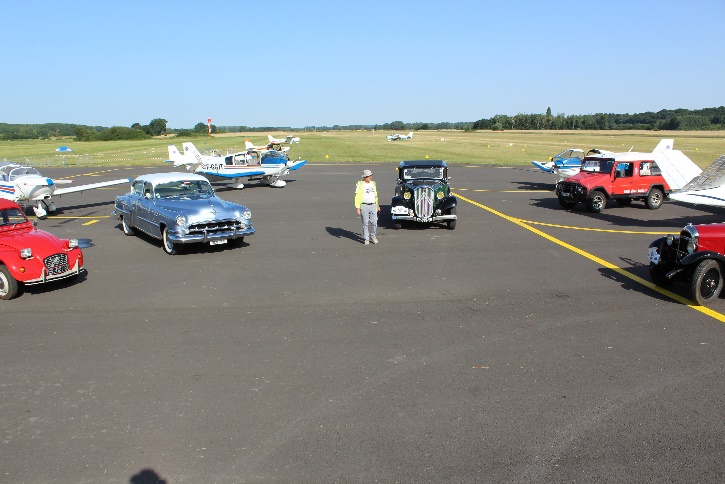 60 Ans
15
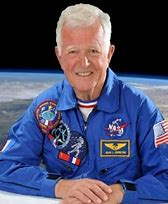 29 juin à 21h00
Concert galactique
  RÊVES D’ETOILES  
 Jean-Loup CHRETIEN
              Jean-Philippe le TREVOU

Récital-conférence : images de l’espace sur pieces de musiques jouées sur orgue
16
60 Ans
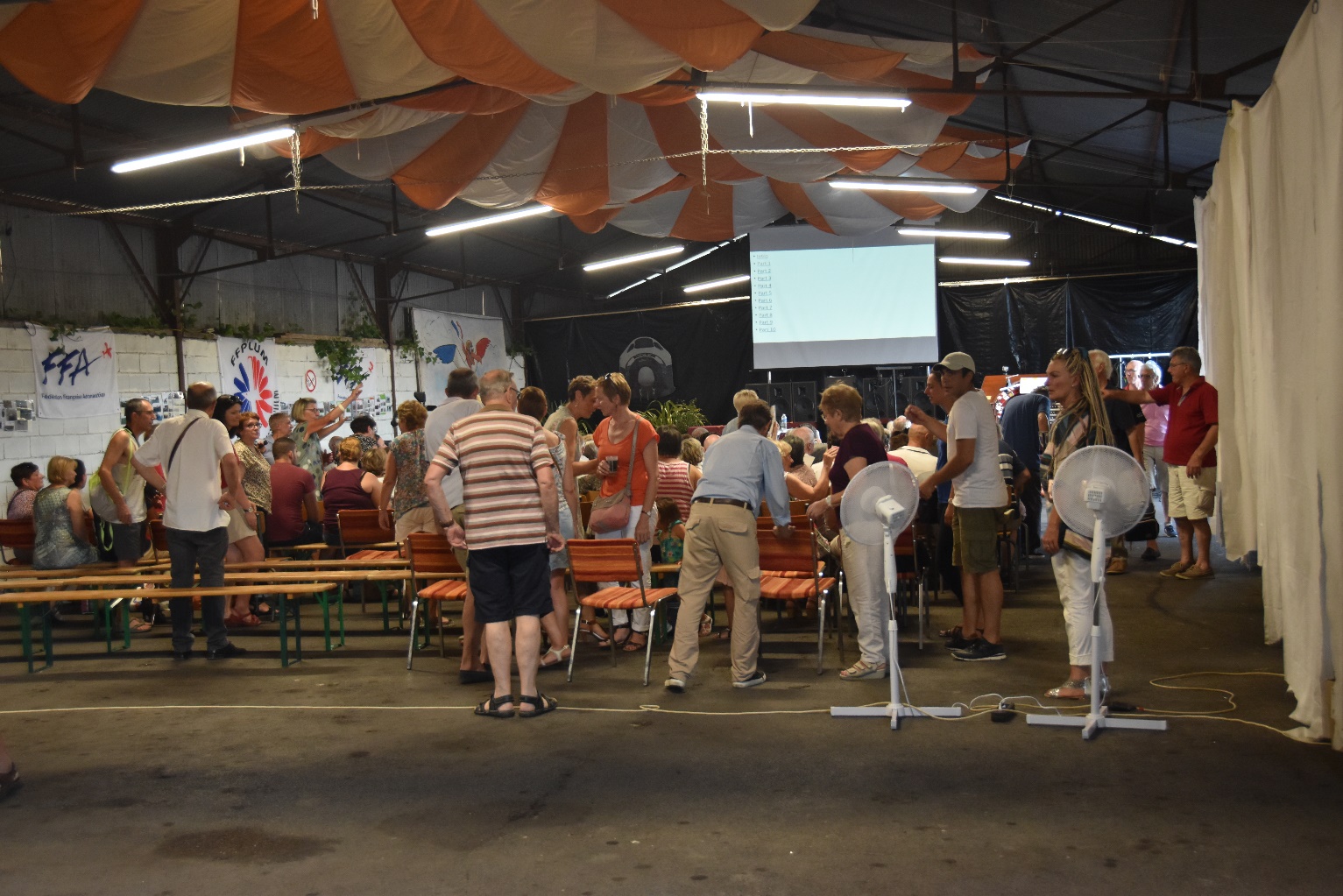 De nombreux spectateurs pour assister au concert
17
60 Ans
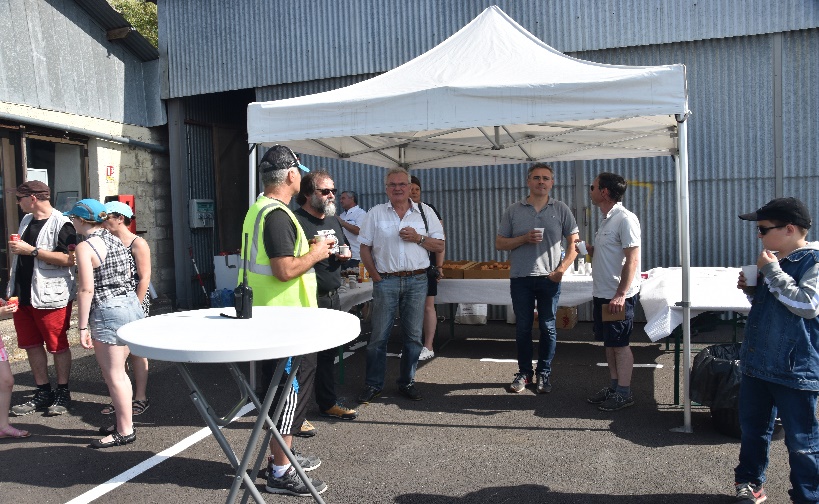 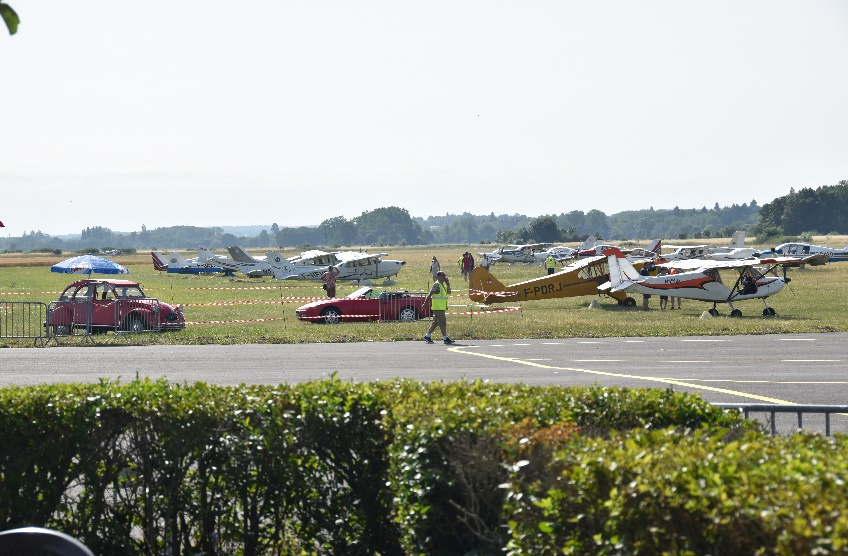 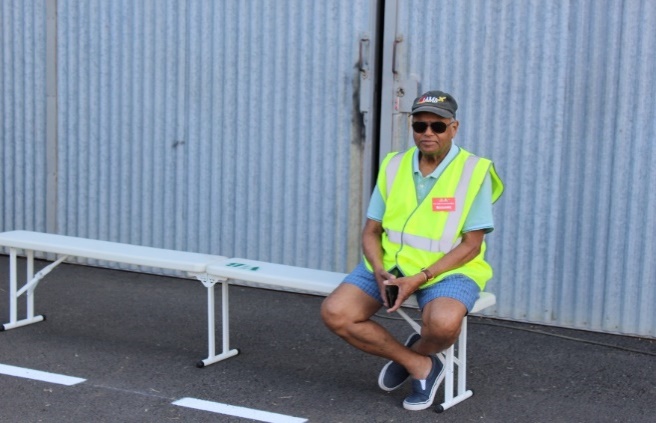 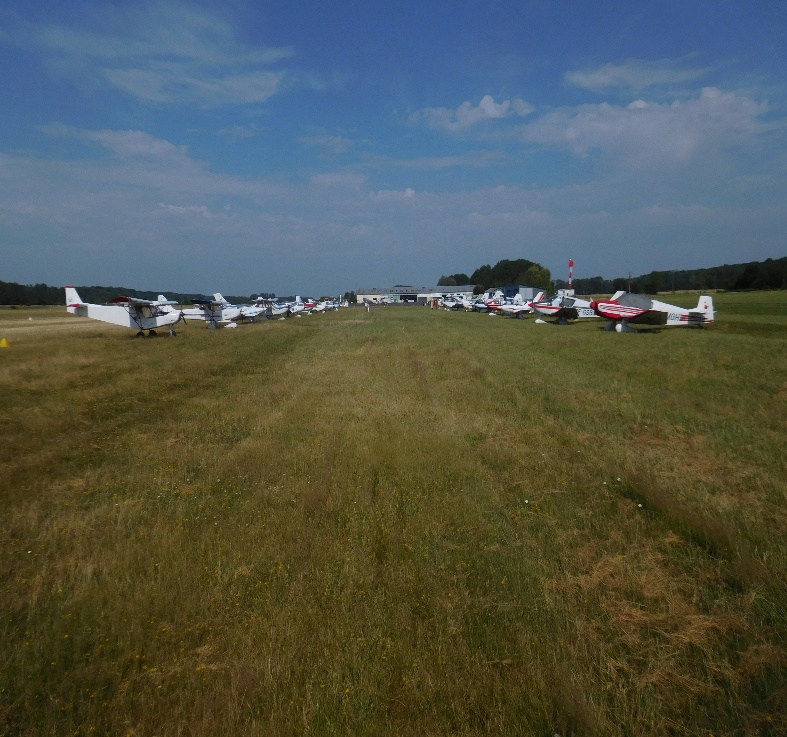 Café- croissantsUne vingtaine d’avions visiteurs
60 Ans
18
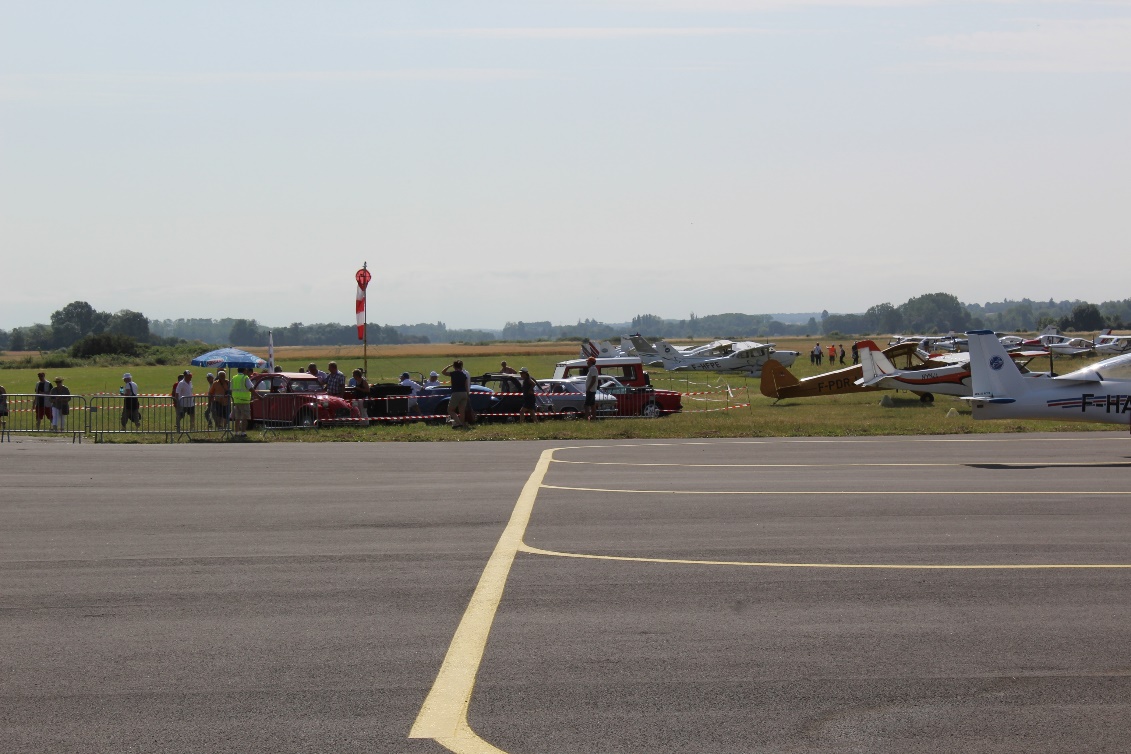 Voitures Anciennes (Association Automobiles Classiques de Touraine- Montrichard)
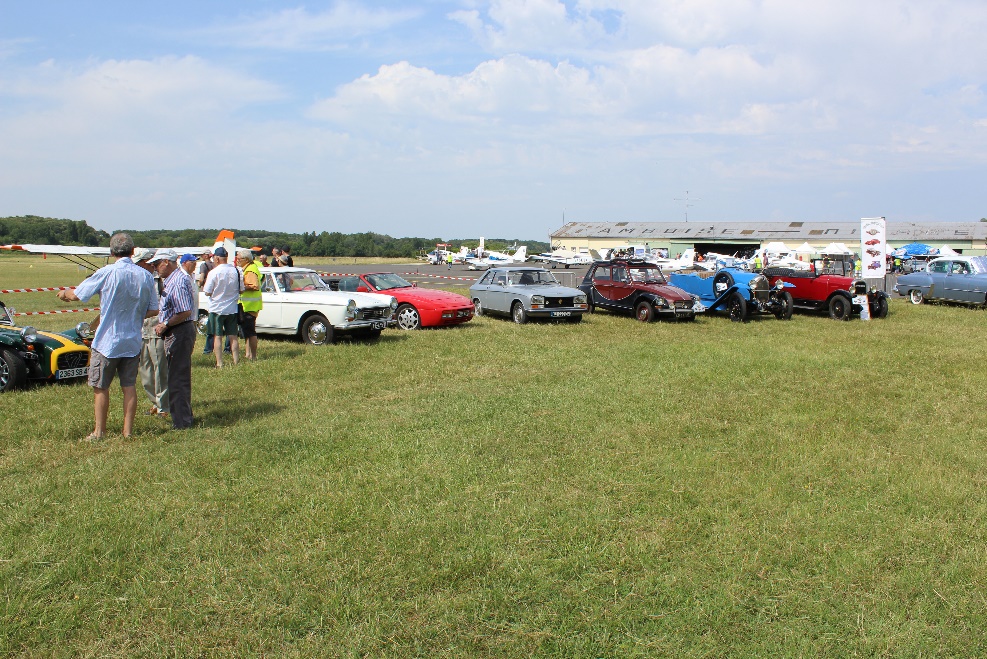 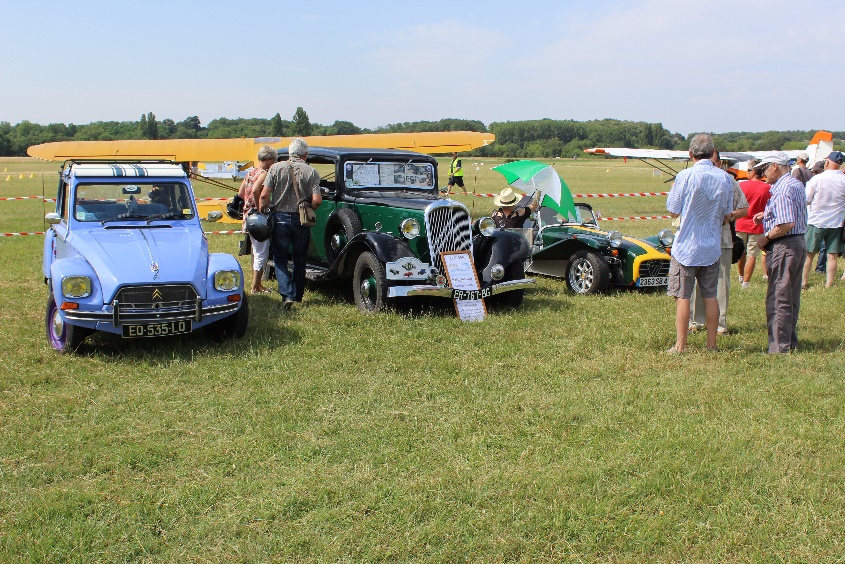 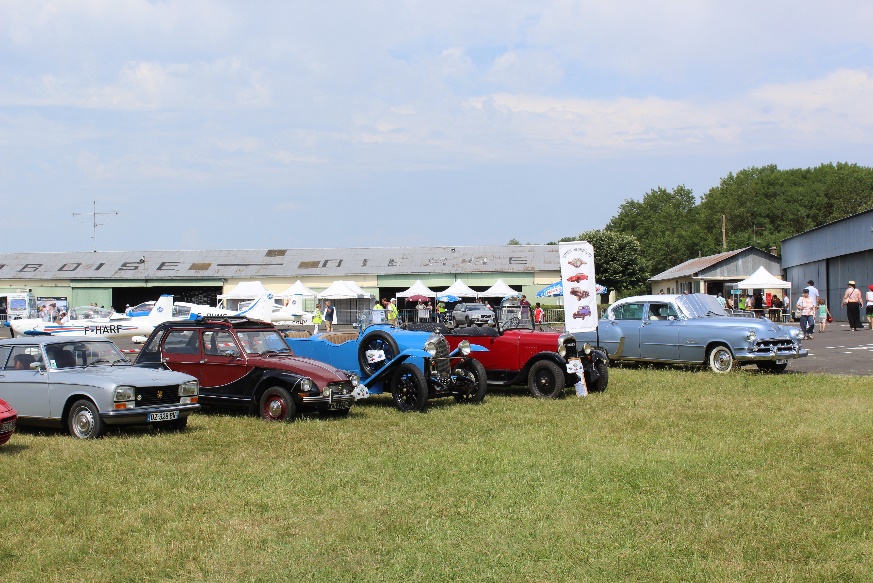 19
60 Ans
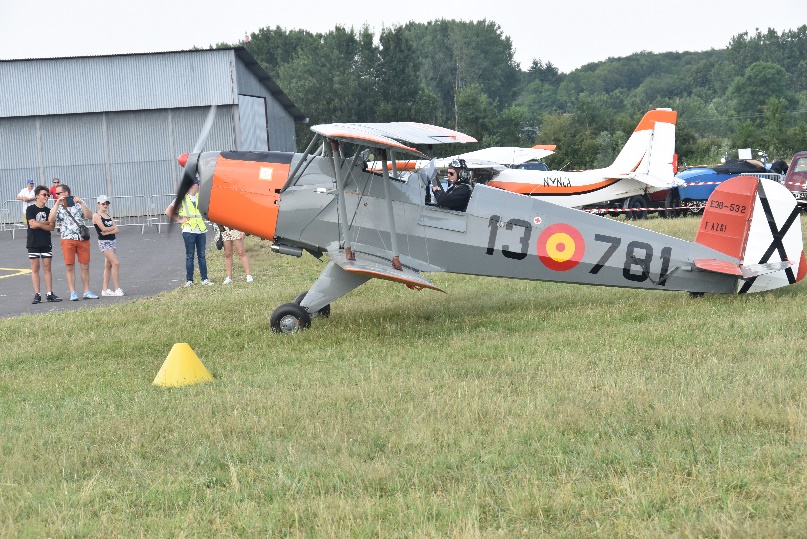 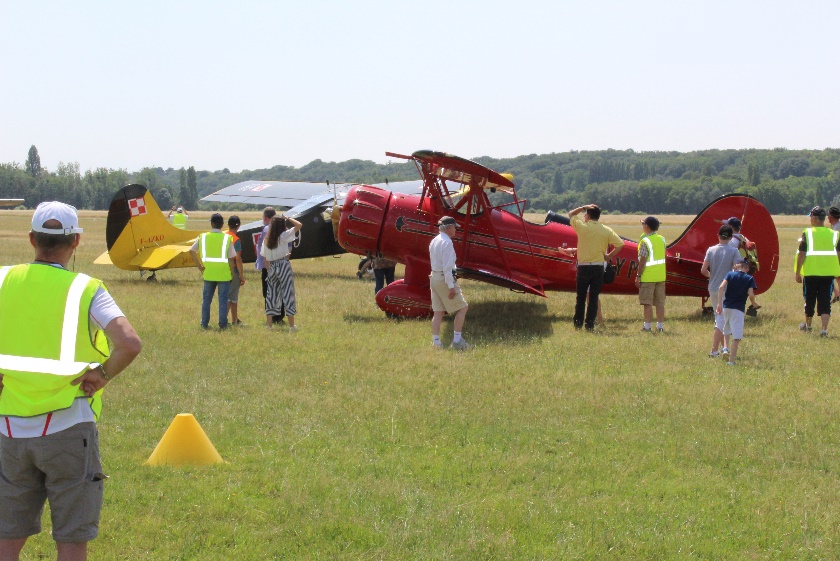 AVIONS ANCIENSassociations :PANA AIR RETROAIR PASSION
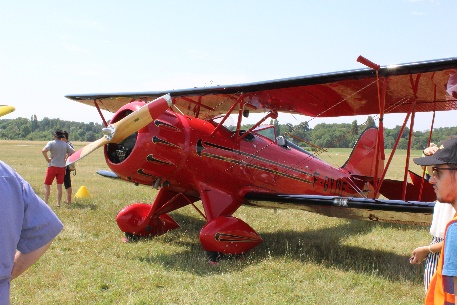 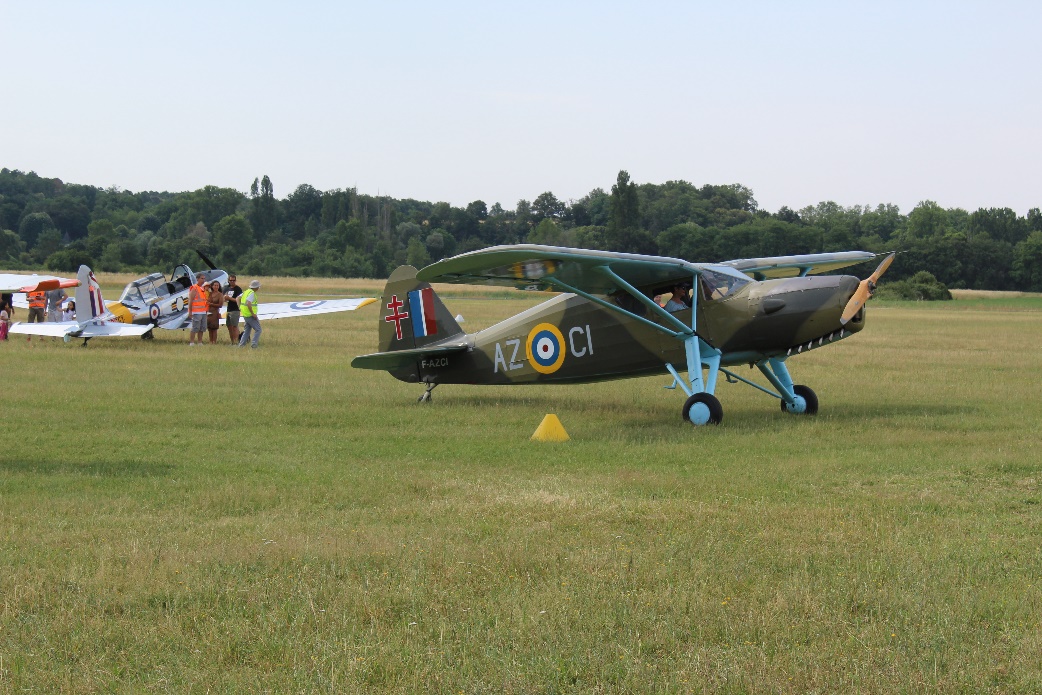 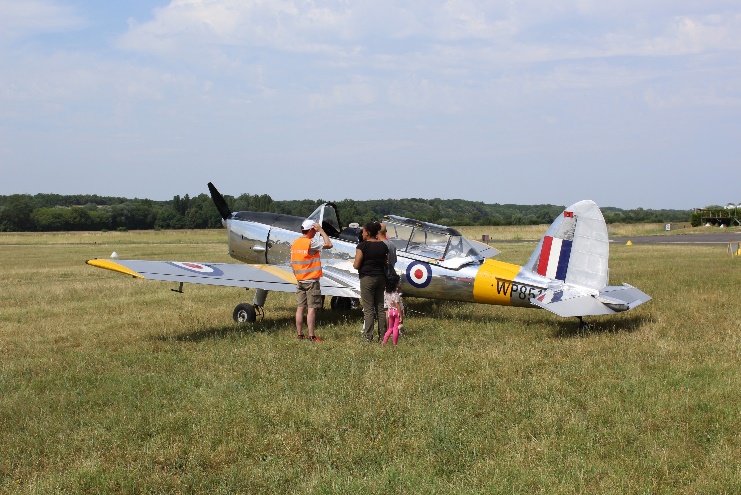 20
60 Ans
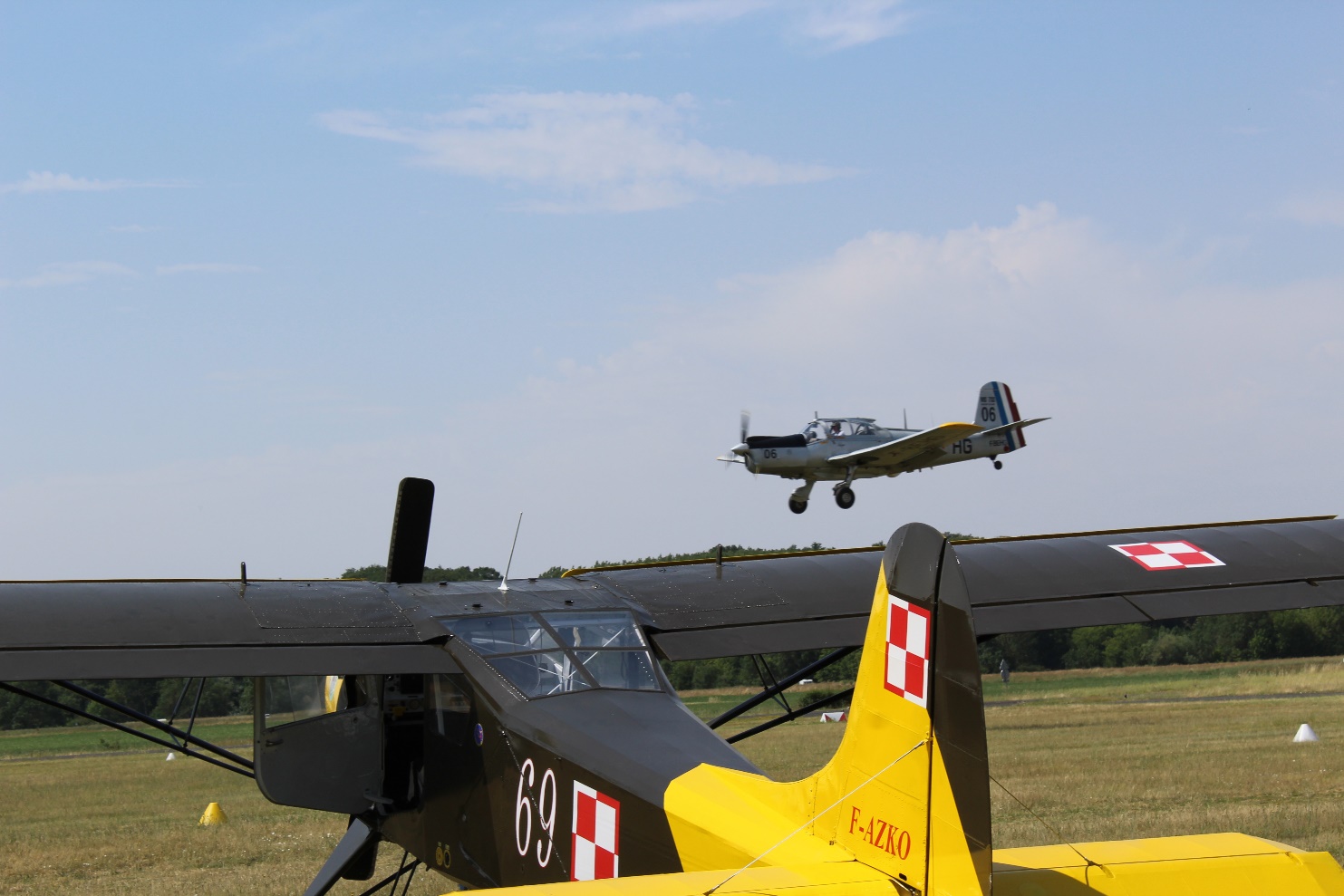 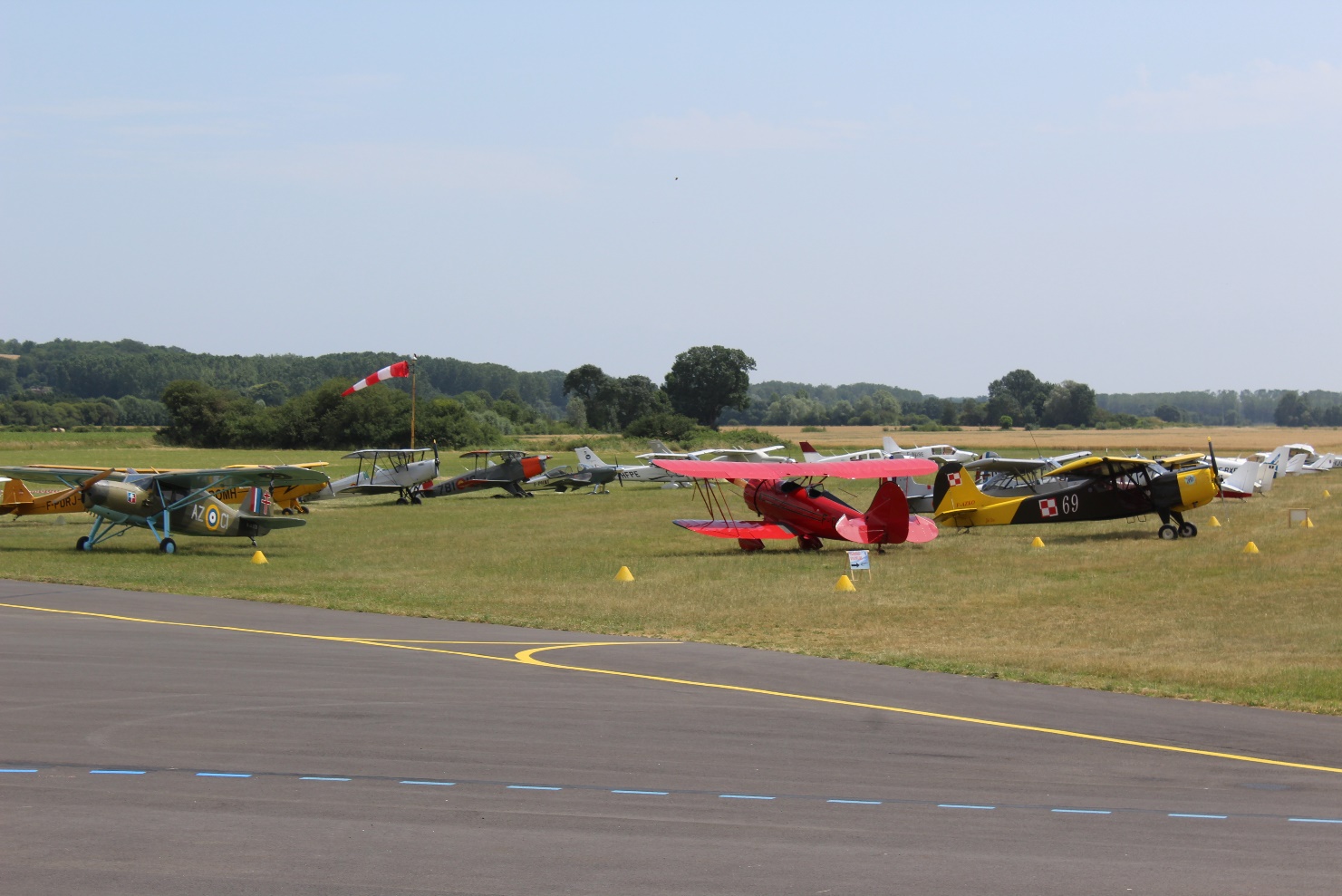 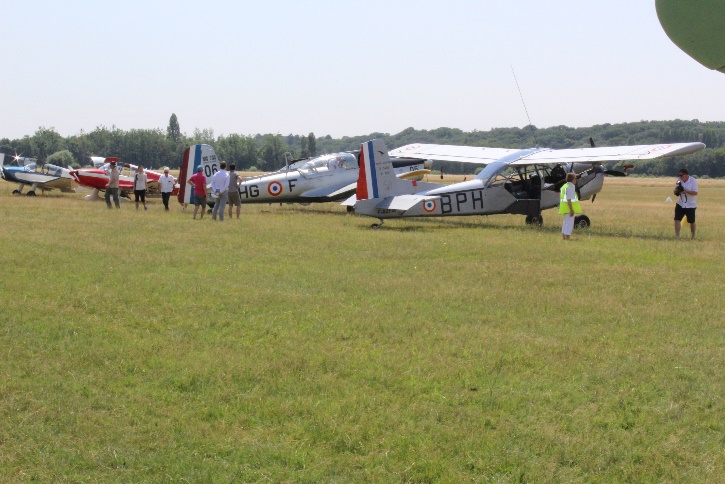 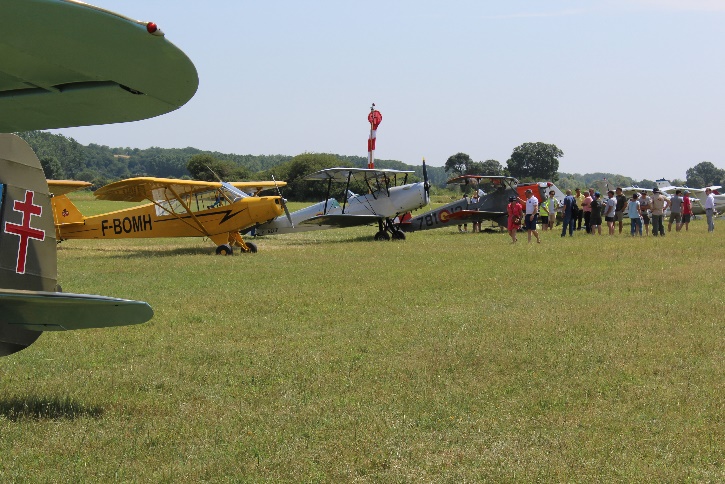 Avions anciens
21
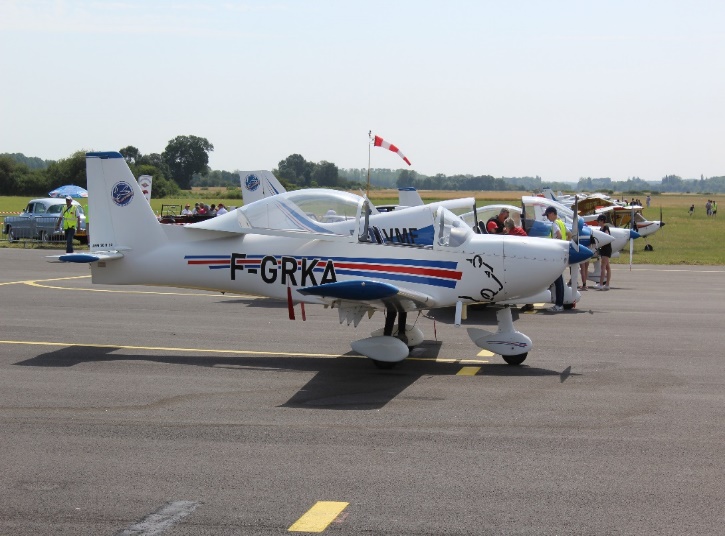 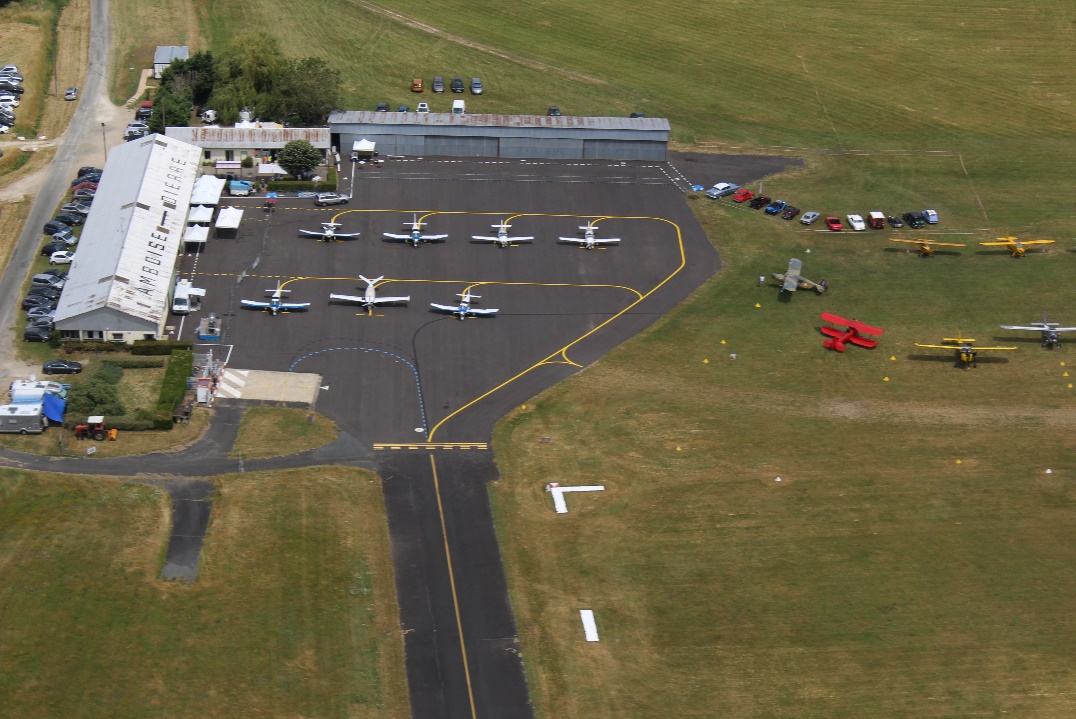 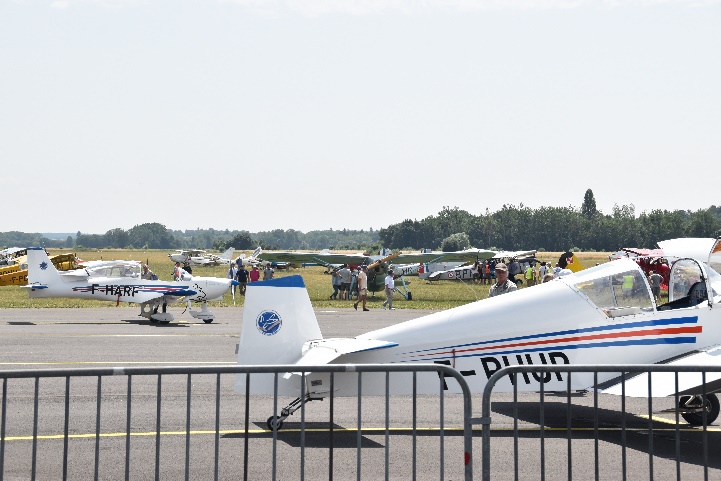 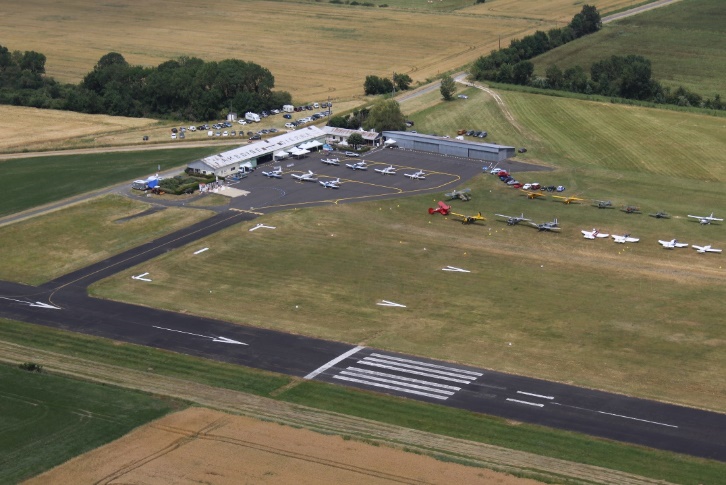 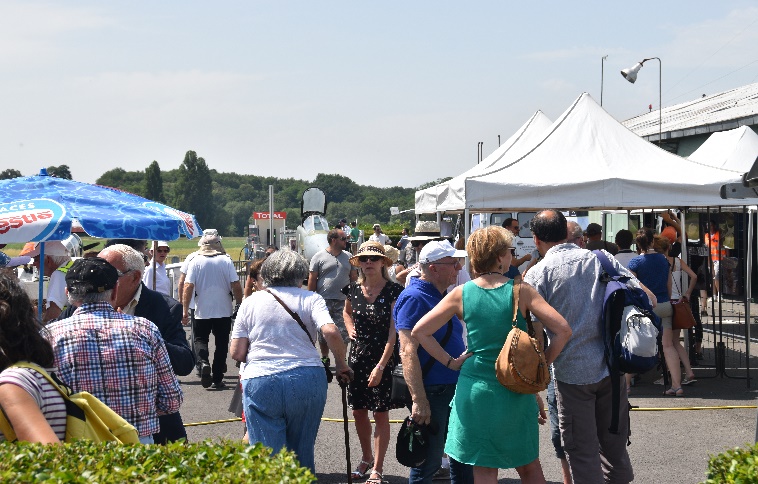 Amphi –cabines , vols découverte et de nombreux visiteurs
60 Ans
22
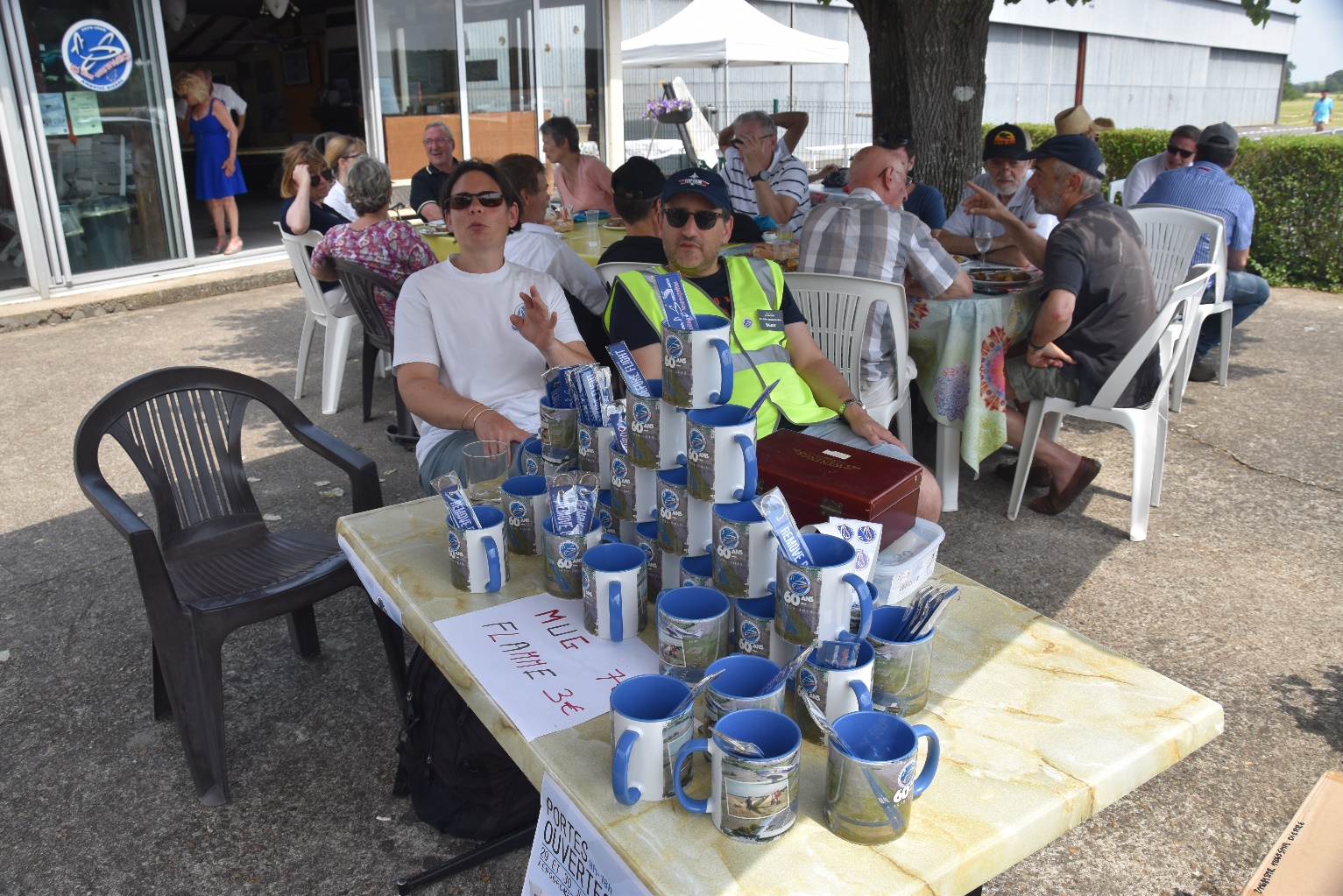 Vente de mugs 60 Ans et de Flammes
60 Ans
23
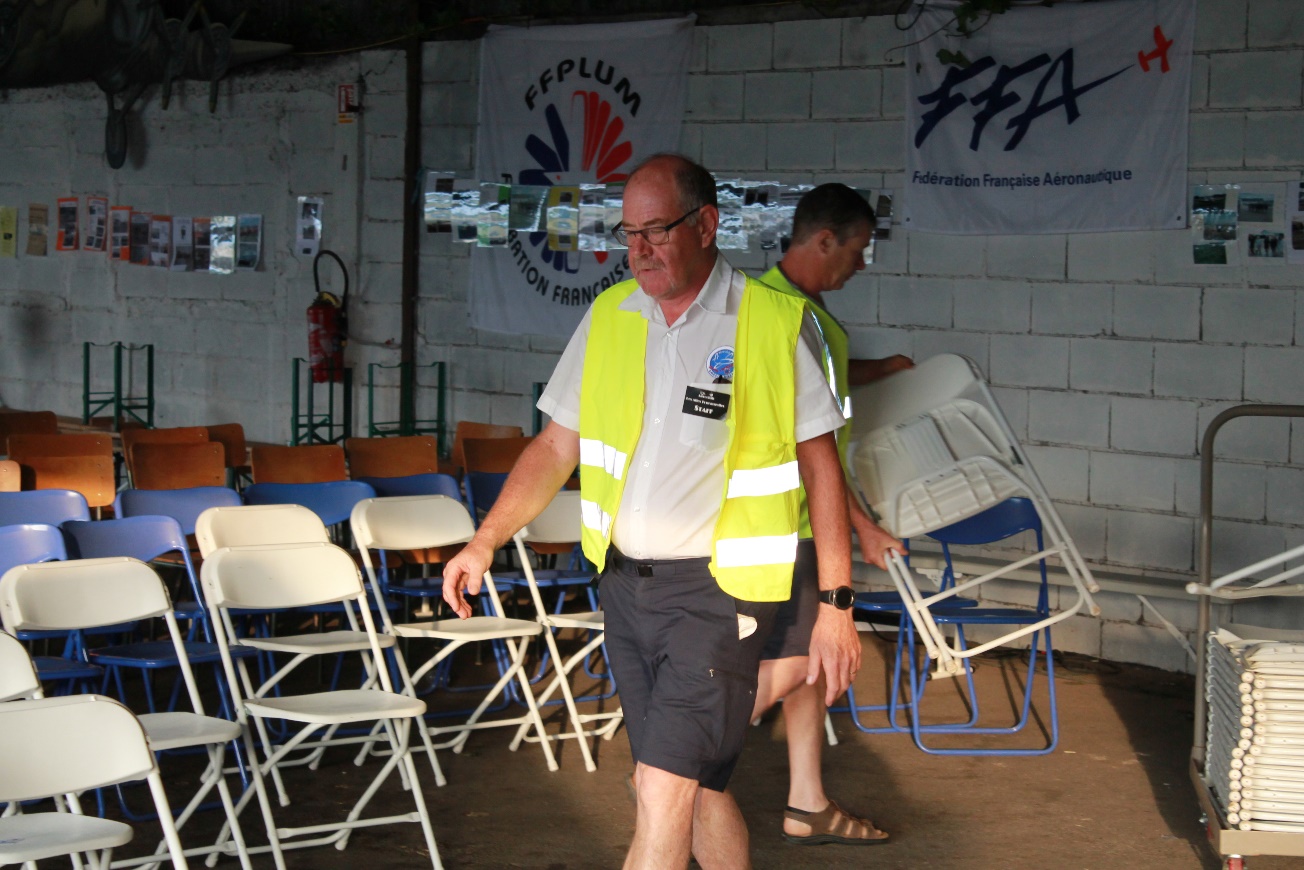 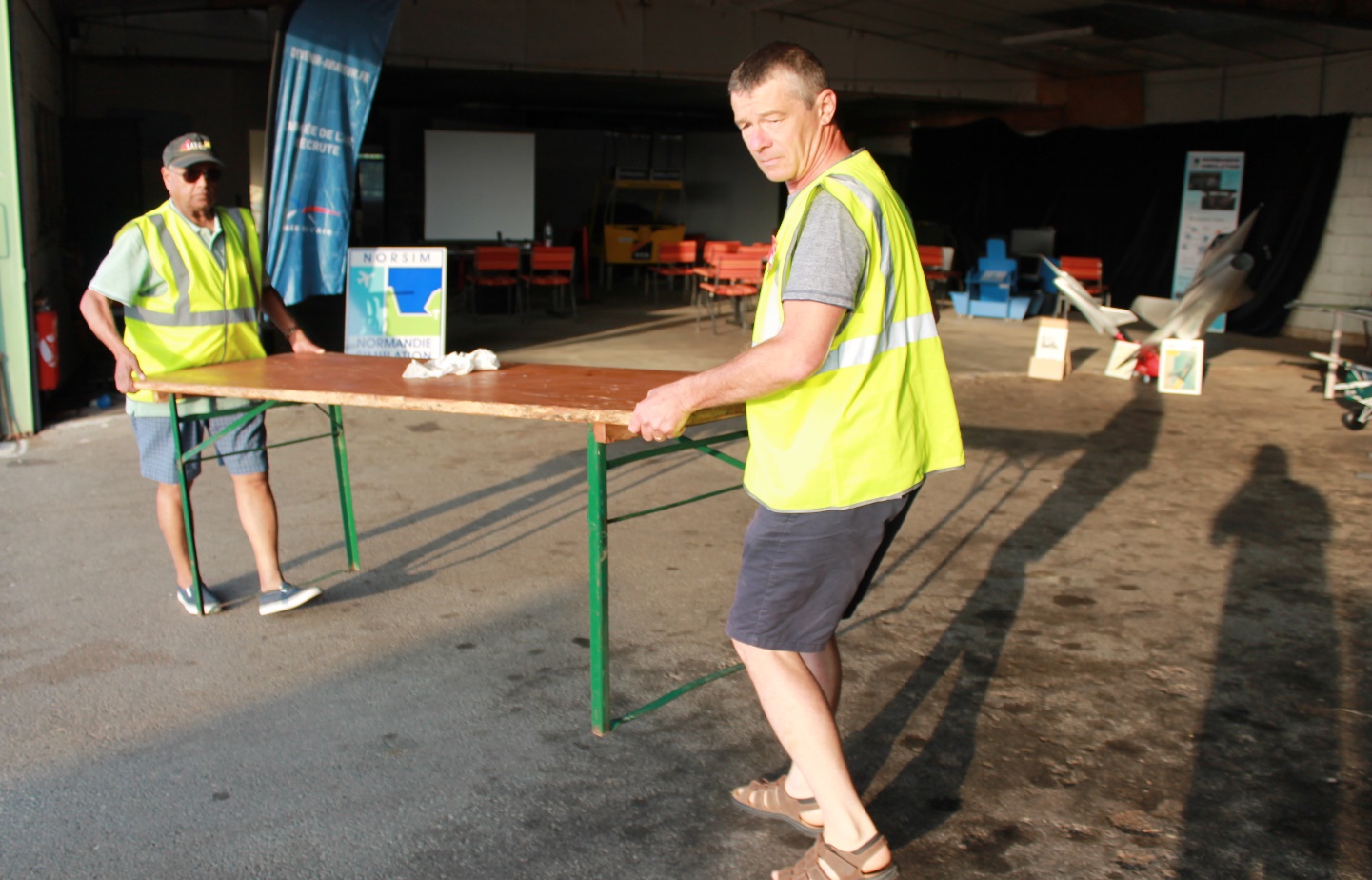 30/06 : préparation salle de restauration
24
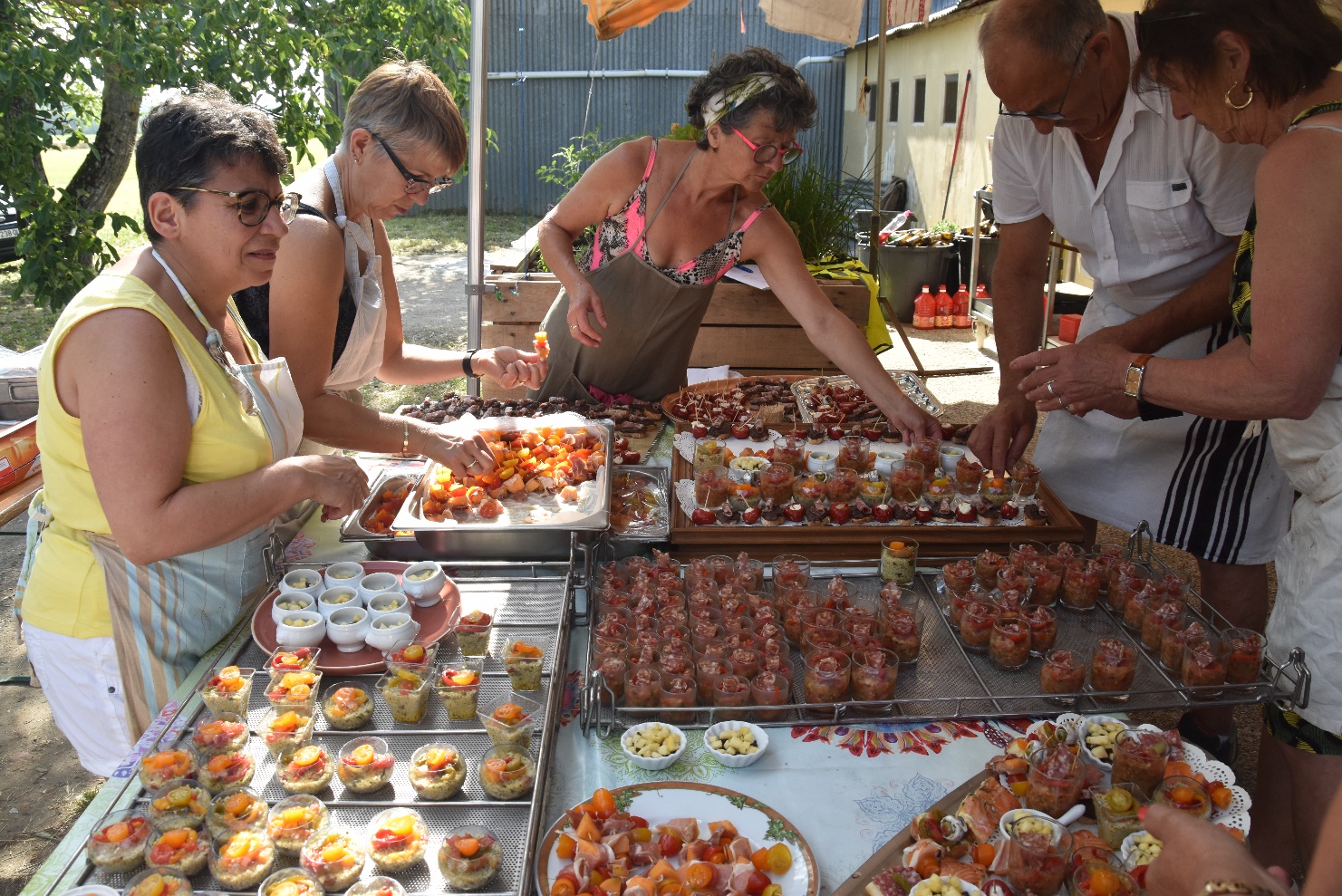 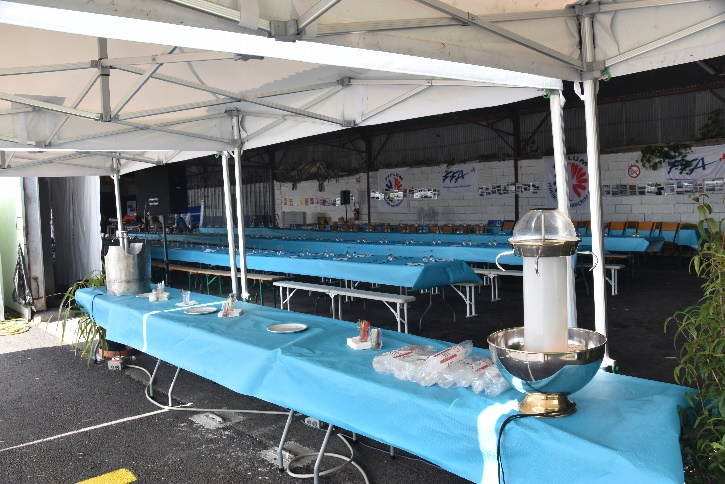 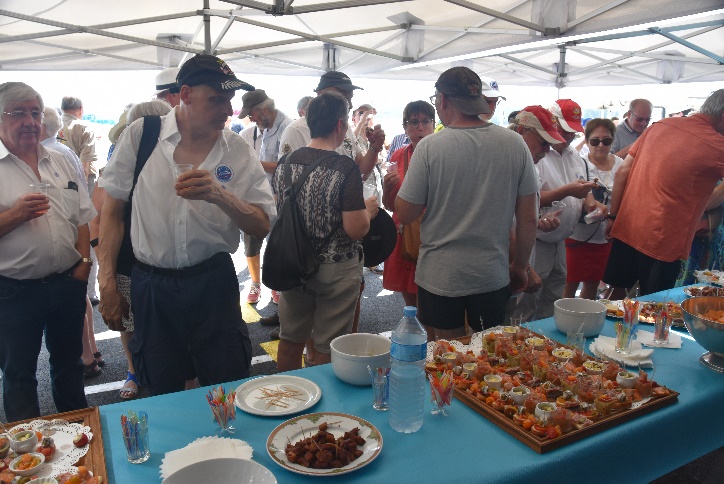 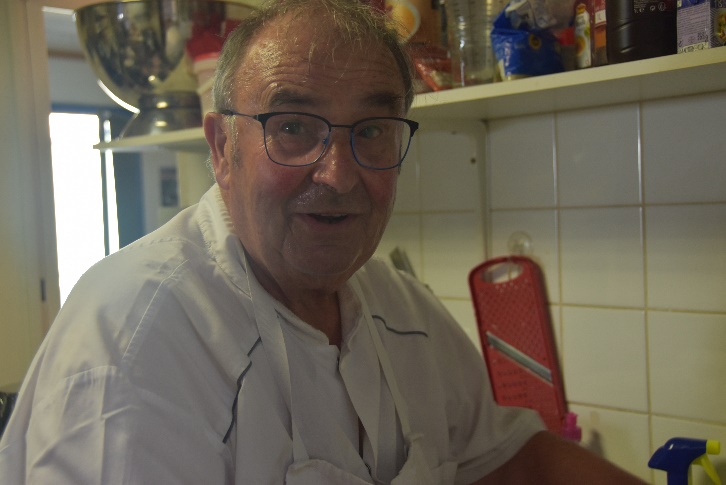 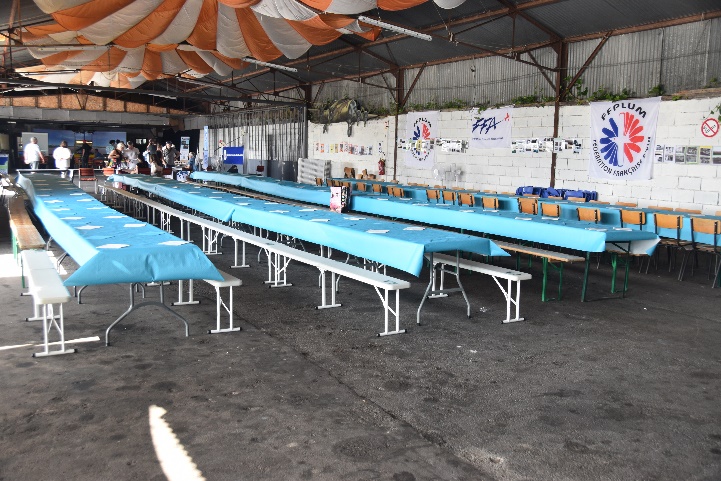 L’équipe de restauration au travail
25
L’équipe de restauration vous souhaite un bon appétit !
26
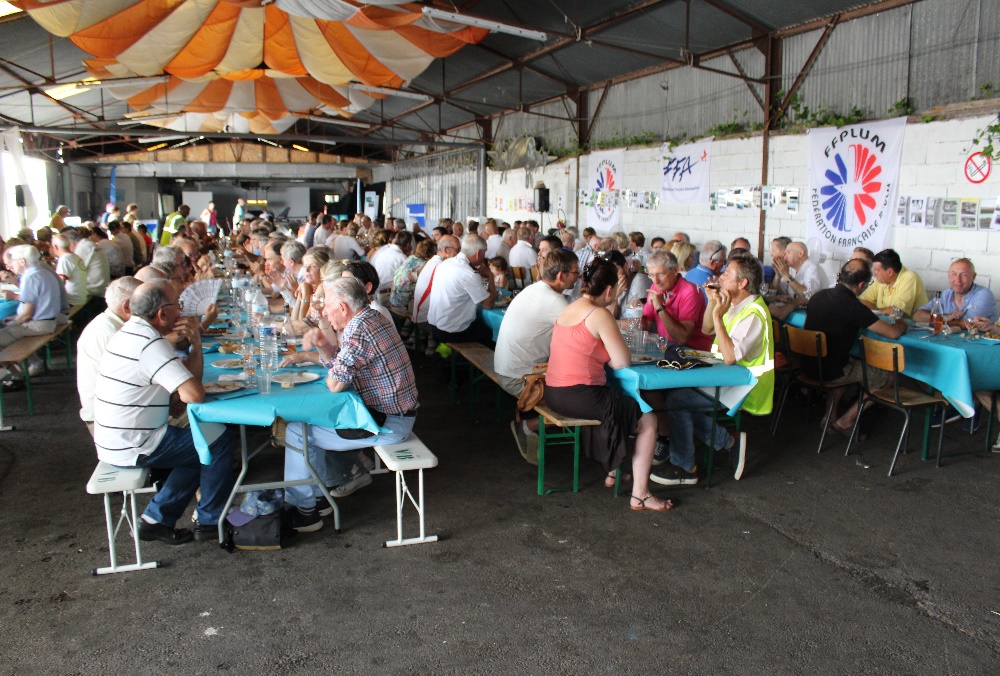 30/06 : Repas avec invités , exposants et membres ACAT
27
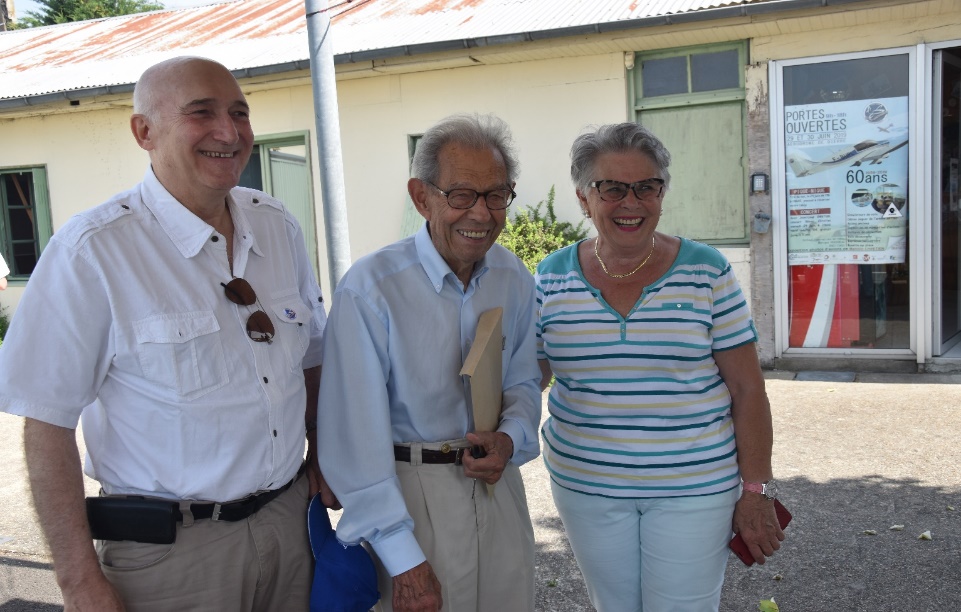 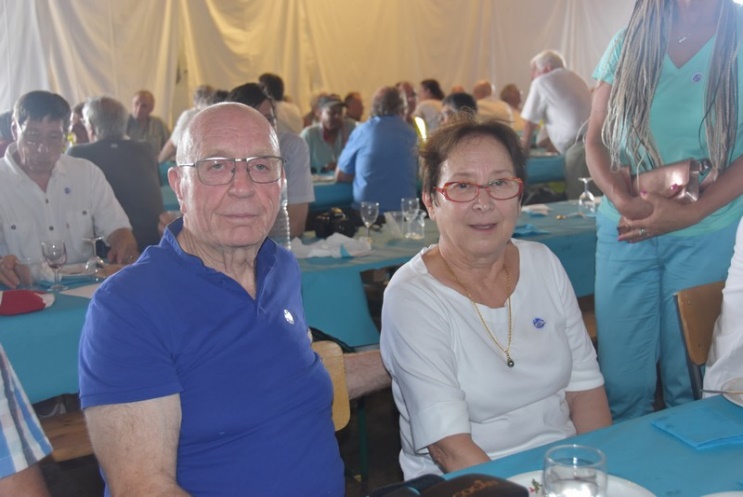 Quelques illustres Invités ( J. FILLOT, N. BROUILLARD, M. DUVERNOIS, R. FOURNIER)
60 Ans
28
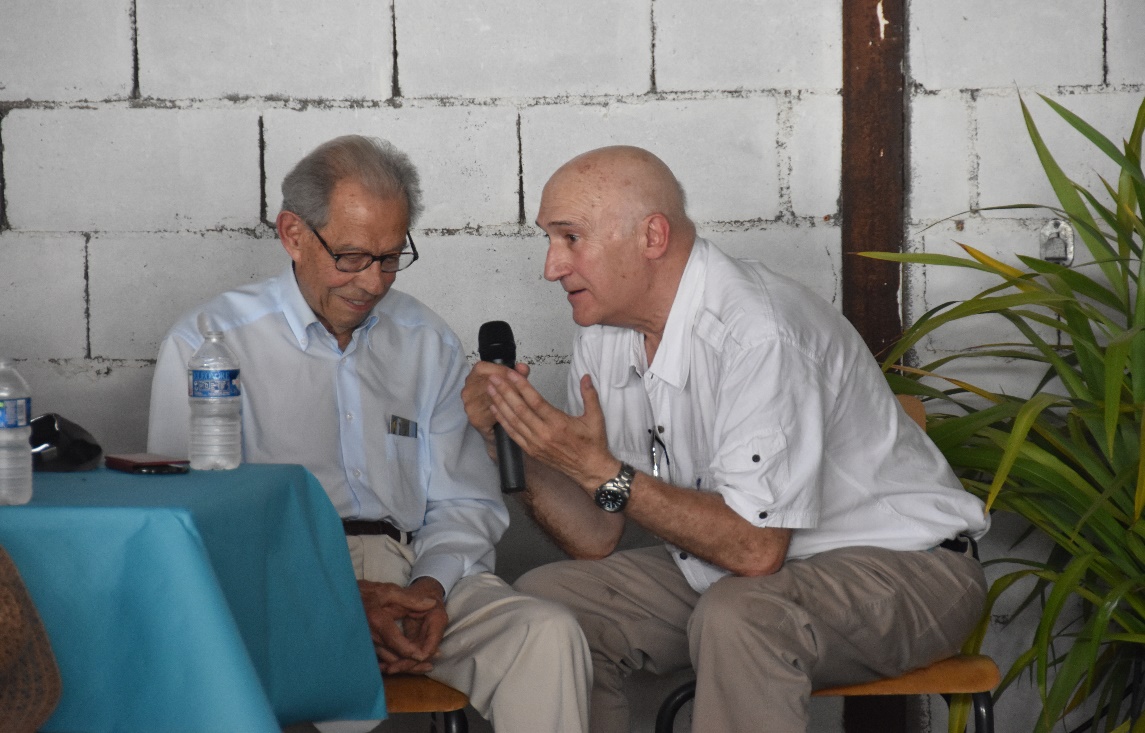 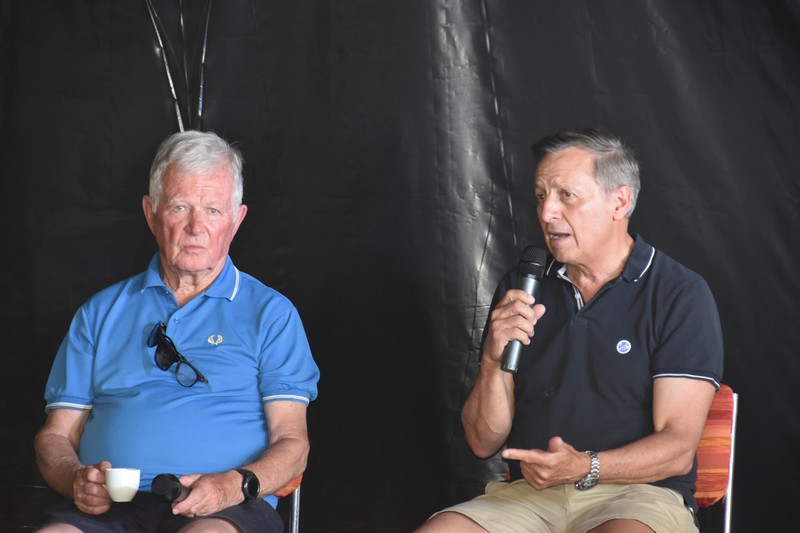 Discours du président et conférence avec M. POLACCO, R. FOURNIER, JL. CHRETIEN, M. TOGNINI
29
60 ans de passion dans les AirsUne belle fête !
Un Grand Merci à
tous les bénévoles qui ont contribué à la réussite de ces deux journées malgré la canicule
nos exposants
nos invités
nos sponsors

Le Comité Directeur des Ailes Tourangelles
30
60 Ans